UNIVERSITÉ M’HAMED BOUGARA – BOUMERDES
BIBLIOTHEQUE UNIVERSITAIRE
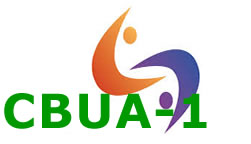 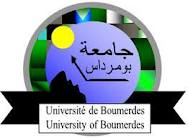 Rapport sur le 1er colloque national sur les services d’information dans les bibliothèques universitaires Algériennes : Réalité et perspectives
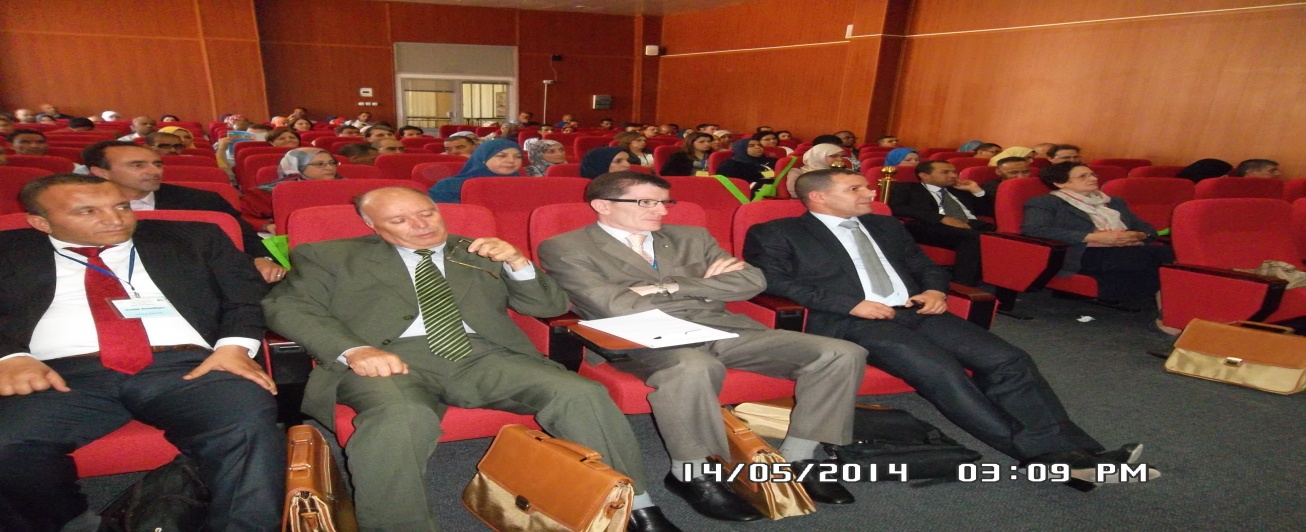 Juin 2014
SOMMAIRE
Introduction
Problématique
Axes principaux
Objectifs
Membres du Comité Scientifique
Rendez-vous importants
Programme
Résumés des communications:
Impact médiatique
Liste des participants
Recommandations
2
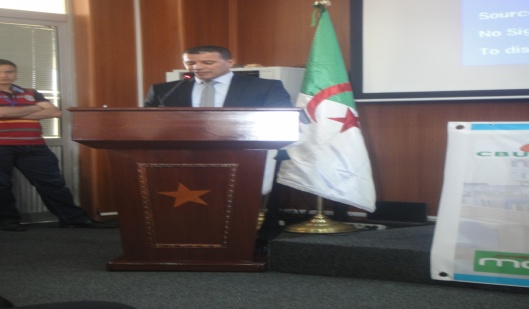 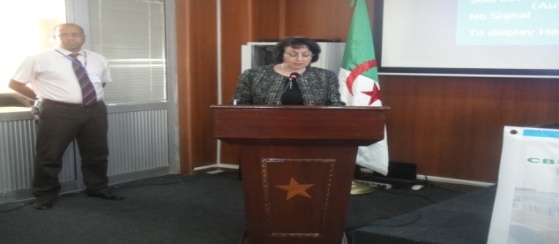 Introduction :
Dans le cadre des activités de la bibliothèque universitaire, et sous le patronage de Madame le Recteur de l'Université M’Hamed Bougara de Boumerdès, la bibliothèque universitaire a organisé les14  et 15 Mai2014, le 1er  colloque national sur les services d'information dans les bibliothèques universitaires Algériennes, 

       Ce colloque a été inauguré  par Mme le Recteur à travers une allocution de bienvenue. il s’est déroulé en présence de Messieurs les Vices – Recteurs de l’UMBB, et avec la participation d’éminents  professeurs algériens , Mme Sandrine Malotaux – Responsable  du Service Commun de Documentation et des Bibliothèques – INTP  - Université de Toulouse ( France),comme invitée d’honneur , les responsables des bibliothèques universitaires  ainsi que les professionnels en Bibliothéconomie représentant  différentes  universités algériennes.  Au total, le nombre de participants était de 200 environ.
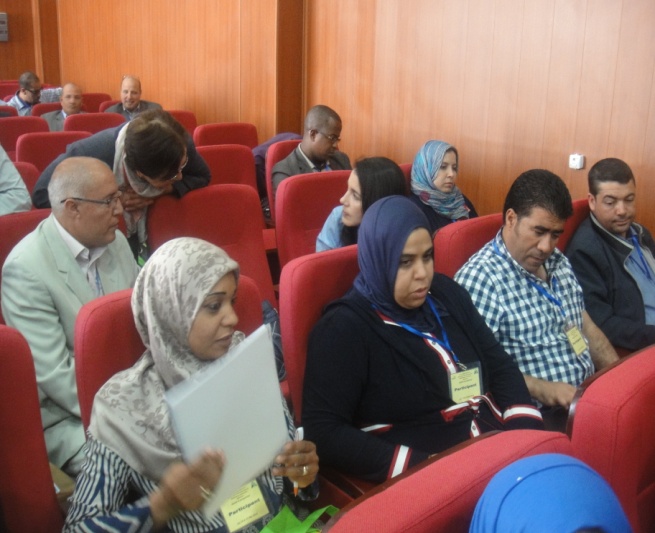 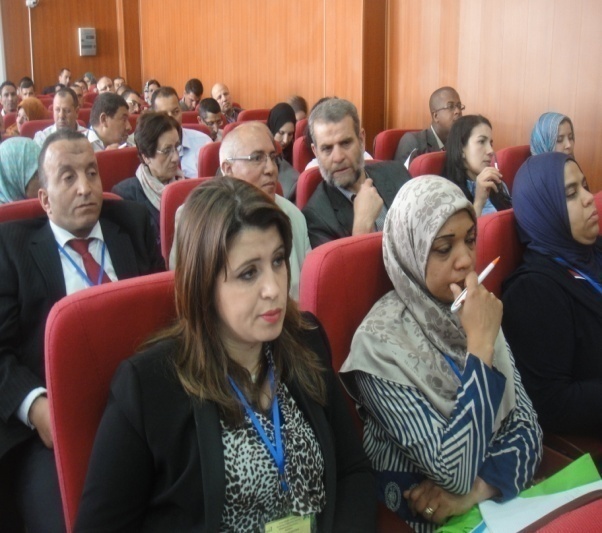 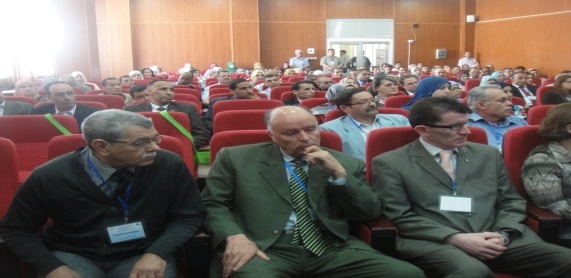 3
Problématique :
Au cours des dernières années, les bibliothèques universitaires ont connu de profondes mutations en raison de la récente révolution informatique. L'information ne cesse de se développer de jour en jour, ainsi que la technologie  contribuant à sa diffusion et à sa  restitution. Ces deux facteurs (Informatique et Technologie) ont pesé de leur poids sur les bibliothèques universitaires qui  se sont impliquées  depuis dans  la recherche des moyens les plus efficaces pour faire face à ces nouvelles données, afin de répondre aux défis imposés à l’ère de la technologie digitale. Tous ces facteurs ont influé à des degrés divers sur les bibliothèques universitaires.
Quelles est  donc, la réalité des bibliothèques universitaires en Algérie au milieu de ces mutations ?
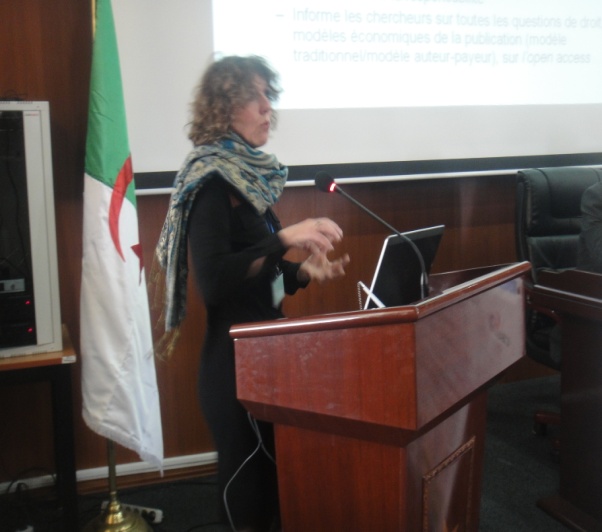 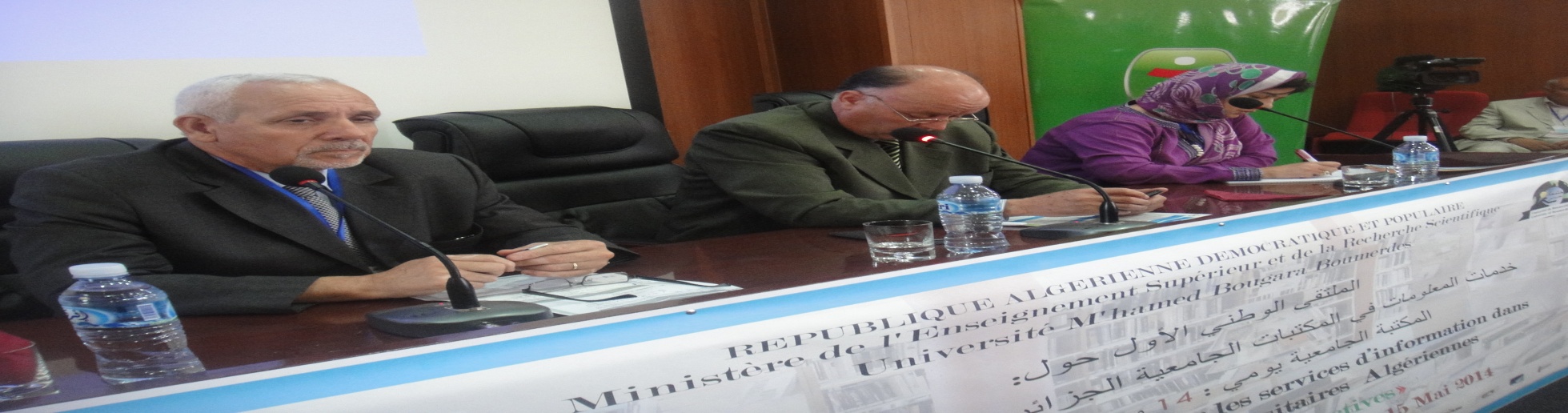 4
Pour débattre cette problématique, il convient  de poser les questions suivantes:
Les nouvelles technologies ont-elles un impact sur les services d'information au sein des bibliothèques universitaires en Algérie ?
Quels sont les services d'information fournis par les bibliothèques universitaires en Algérie et quelle est leur réalité?
Dans quelle mesure les bibliothèques universitaires répondent-elles aux besoins des usagers ?
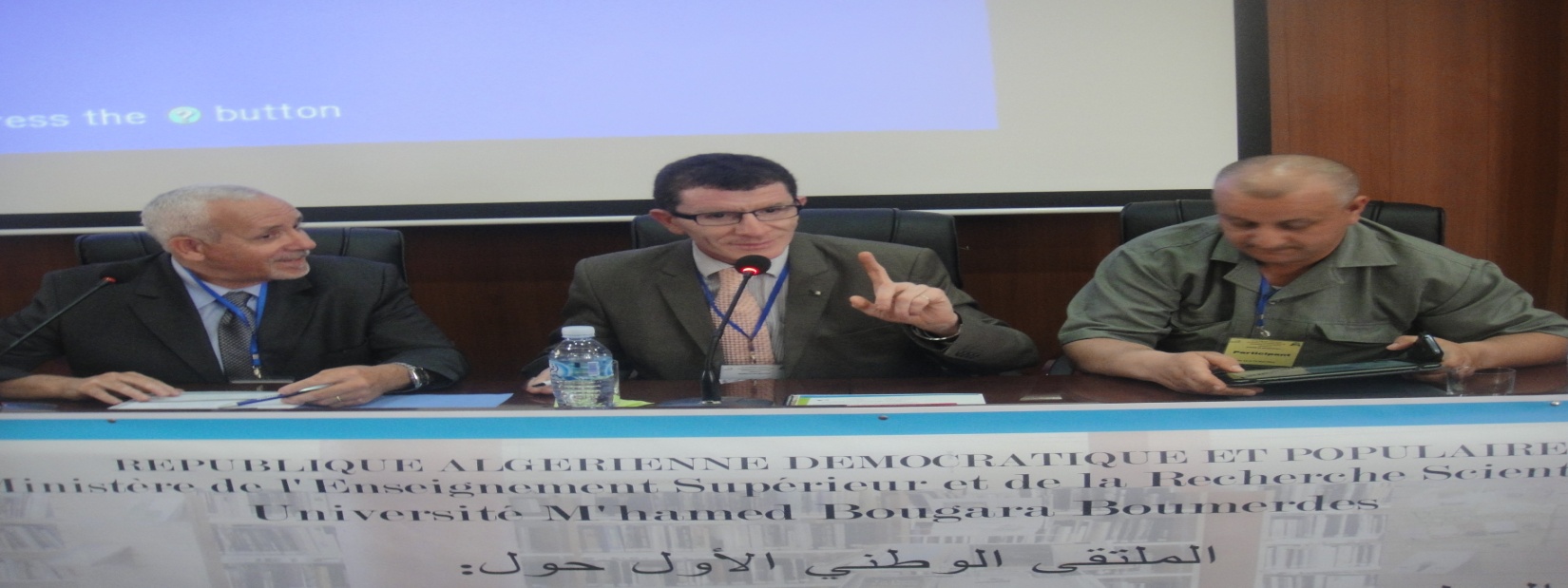 5
Axes principaux:
Axe 01: Réalité des services offerts aux usagers des bibliothèques 
                     universitaires Algériennes.
Axe 02: Les usagers des services d'information dans les bibliothèques 
                      universitaires Algériennes.
Axe 03: L'impact des technologies de l'information sur les services  offerts  aux  usagers : Expériences des projets de coopération RIBU et  
                      ISTeMAG
Axe 04: Le rôle des ressources humaines dans l'amélioration des services  d'informations dans les bibliothèques  universitaires  Algériennes.
Axe 05: Évaluation des services dans les bibliothèques universitaires 
                        Algériennes.
Axe 06: Les défis auxquels font face les bibliothèques universitaires 
                     Algériennes  pour l'amélioration de leur performance.
6
Objectifs :
Mettre en évidence le rôle de la bibliothèque universitaire dans la recherche 
       scientifique.
Mettre en évidence le rôle de la bibliothèque universitaire dans la recherche 
       scientifique.
Enrichir le débat sur ​​l'importance de relancer le rôle des bibliothèques  universitaires et son impact sur les usagers.
Prendre connaissance des  expériences des bibliothécaires sur le terrain et les appeler à présenter leurs préoccupations pour améliorer la performance des bibliothèques.
Examiner les mécanismes visant l’amélioration des services offerts aux utilisateurs des bibliothèques universitaires.
Sensibiliser les bibliothécaires sur l'importance d’améliorer  leur performance et la qualité des services et les impliquer d’une manière directe dans le développement des bibliothèques universitaires.
Mettre en place un système d’évaluation  des mécanismes visant l’amélioration des services offerts aux utilisateurs des bibliothèques universitaires.
7
Membres du Comité Scientifique:
Pr. ARAB Abdelhamid, Président du Comité scientifique, Université d'Alger 2
Pr.  ALAHOUM Rabah, Université d'Alger 2.
Pr. BATTOUCHE Kamal, Université de Constantine 2.
Dr. TACHOUR Mohamed, Université de Constantine 2.
Dr. ABDELILAH Abdelkader,  Université d’Oran.
Dr. BOUFEDJELINE Zahra, Université d'Alger 2.
M.  Aissa MEHADJEBI, Université d'Alger 2.
M. Mourad HAMITOUCHE, Université d'Alger 2.
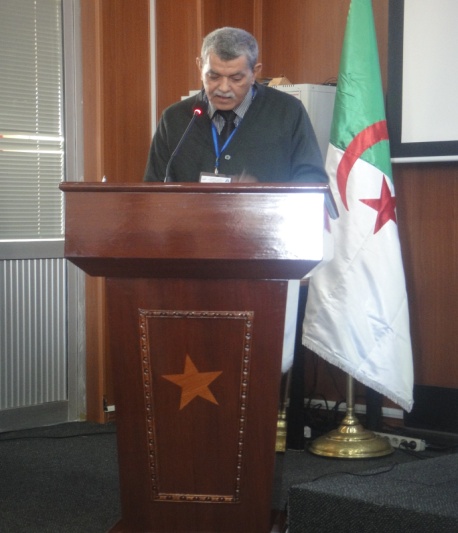 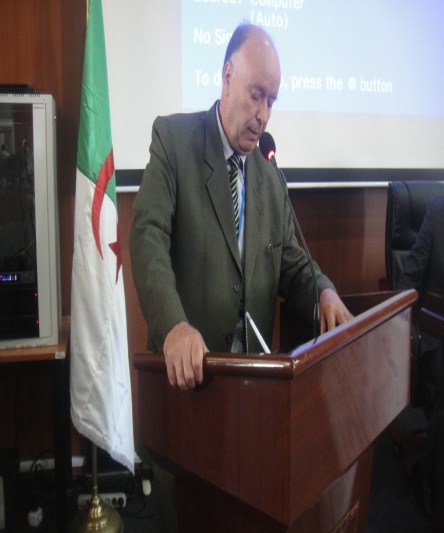 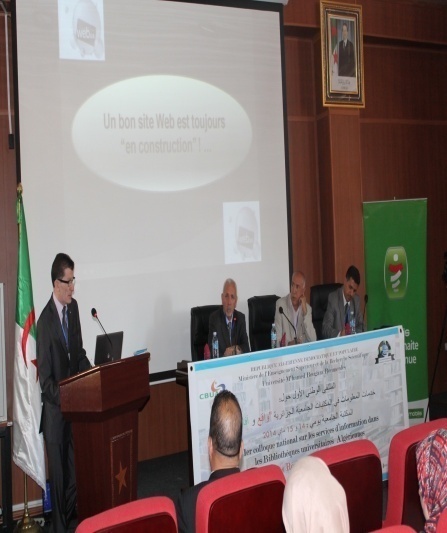 8
Rendez-vous importants:
Annonce du Colloque ................................................................ 05 février 2014
Date limite pour la  réception des résumés des communications …18 Mars 2014
Date Notification de l'acceptation des résumés des communications ..27 Mars 2014
Date limite pour la confirmation de la participation ........... 30 Mars 2014
Date limite pour la  réception des résumés des communications …18 Mars 2014
Date limite pour la réception des intégralités des communications ..... 10 Avril 2014
Notification de l’acceptation des intégralités des communications ........ 17 Avril 2014
Date  du colloque ............................................................ 14 et 15 mai 2014
9
Programme :
JOURNEE DU 14/05/2014
Séance  01 : Usagers et services d’information dans les bibliothèques universitaires Algériennes
Président : Mr Kamel BATTOUCHE/ Rapporteur : ABED MAKHLOUFI
10
Séance  02 : Ressources humaines et services d’information dans les bibliothèques universitaires Algériennes
Président : Mme Zahra Boufedjeline / Rapporteur : Badache Boubkeur
Séance  03 : Impact des TIC sur les services offerts aux usagers dans les bibliothèques universitaires Algériennes
Président : Mr Abdel illah AbdelKader / Rapporteur : Hamitouche Mourad
11
JOURNEE DU 15/05/2014
Séance  04 : TIC et services d’information dans les bibliothèques universitaires Algériennes
Président : Mr Allahoum Rabah / Rapporteur : Meftouh Nourreddine
Séance  05  : Défis des bibliothèques universitaires Algériennes  et amélioration de la performance
Président : Mr Arab AbdelHamid / Rapporteur : Dr. Bentenbi Ghania
12
13
Titres des communications:
1- Langue Française:
14
2- Langue Arabe
15
Résumés des communications:
16
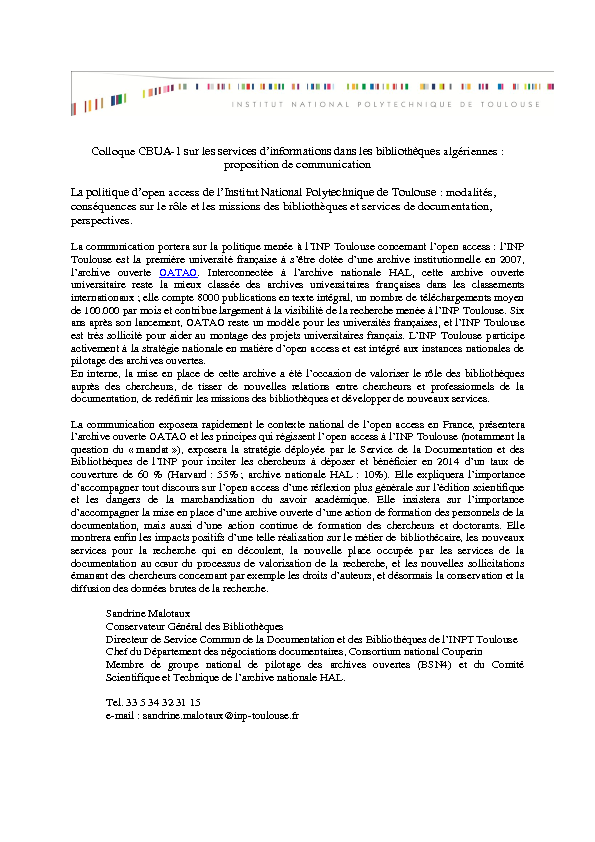 17
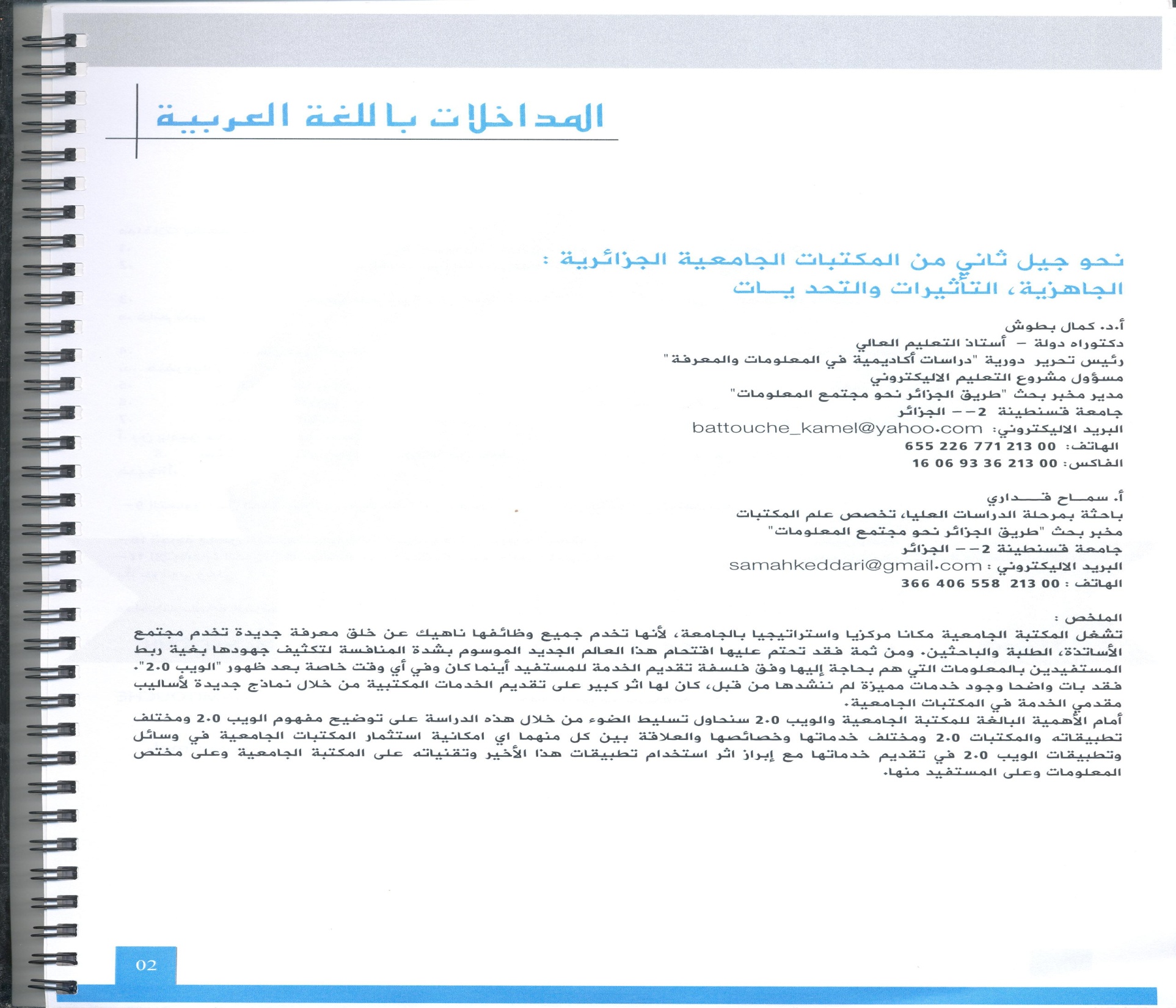 18
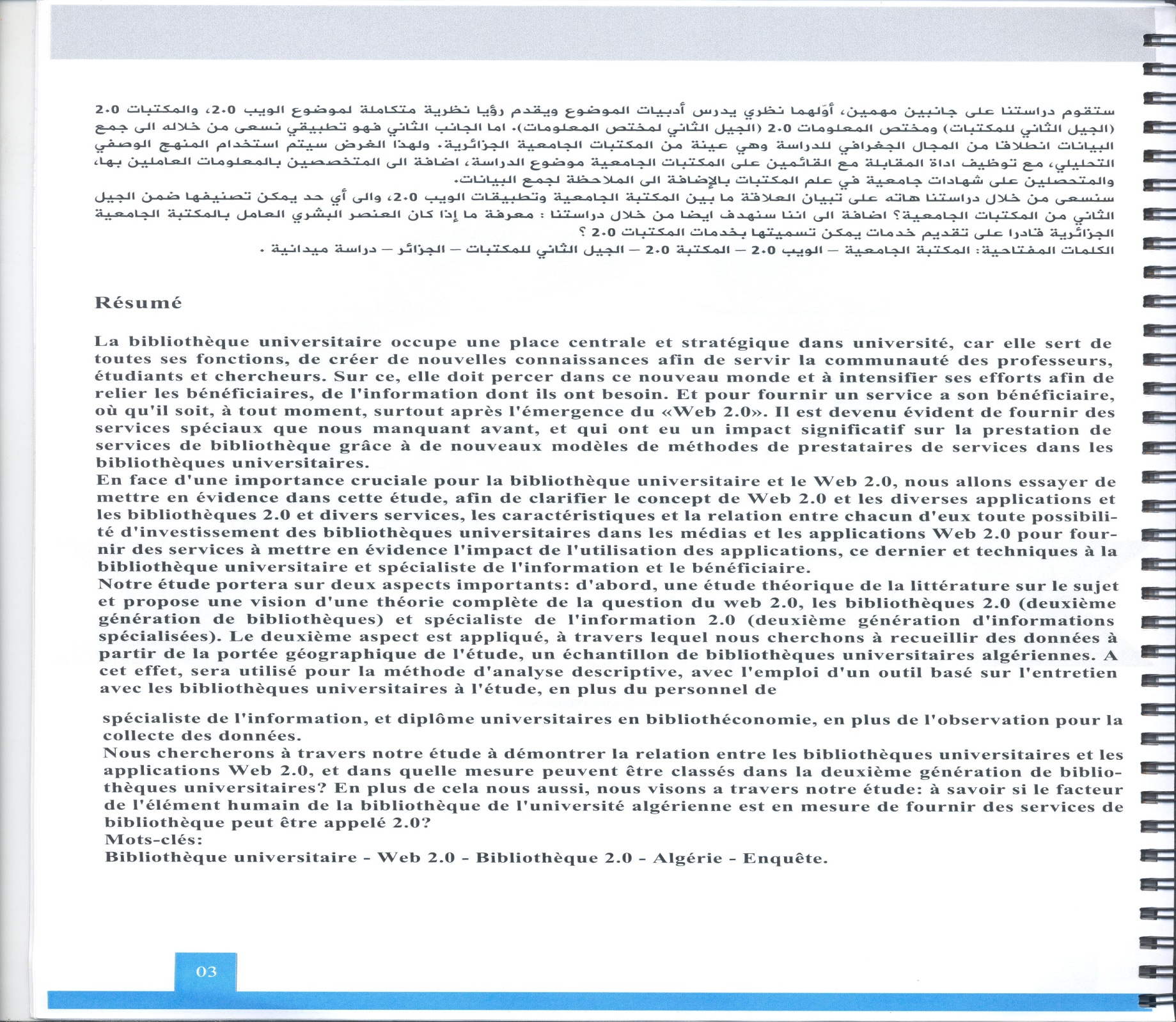 19
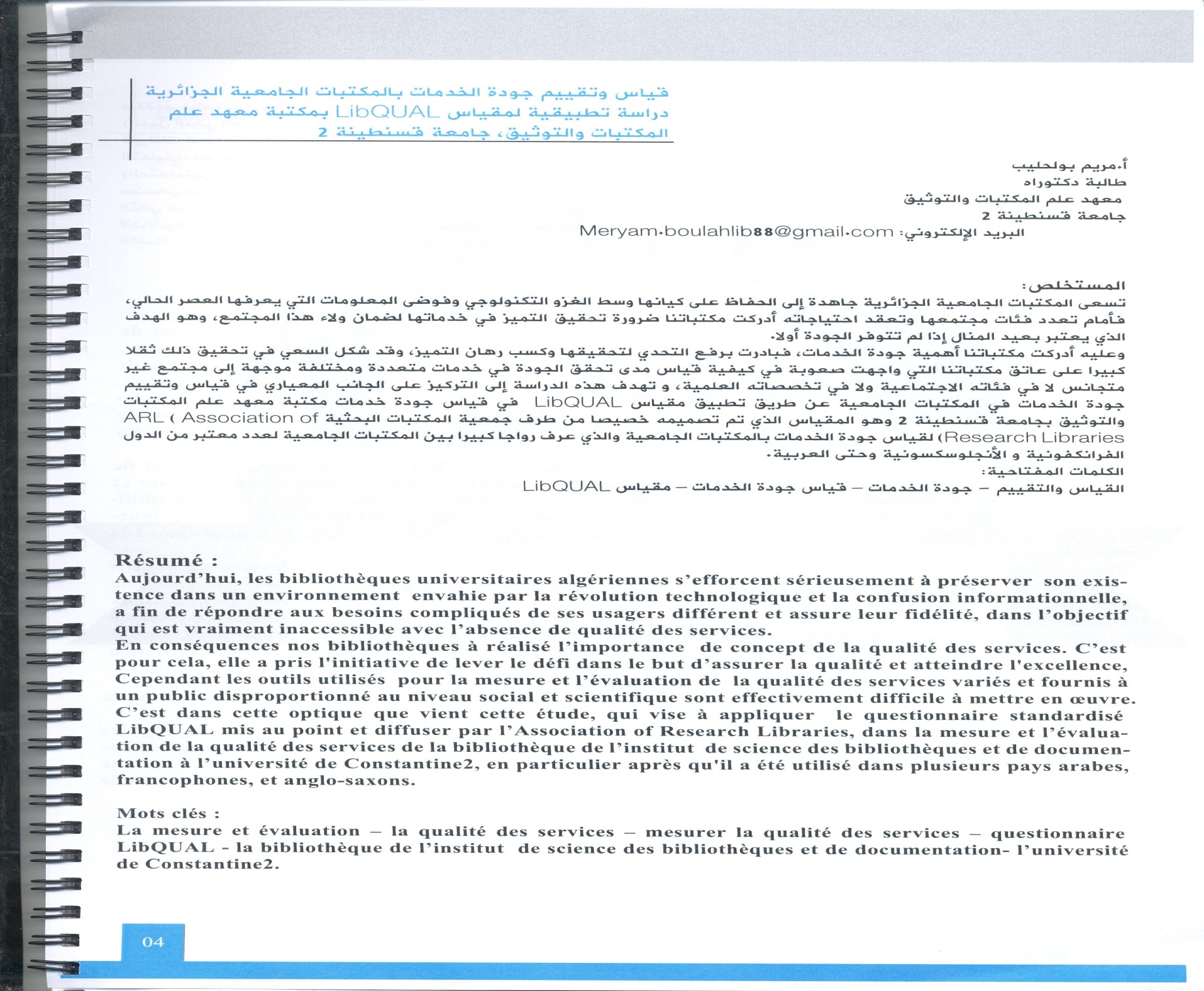 20
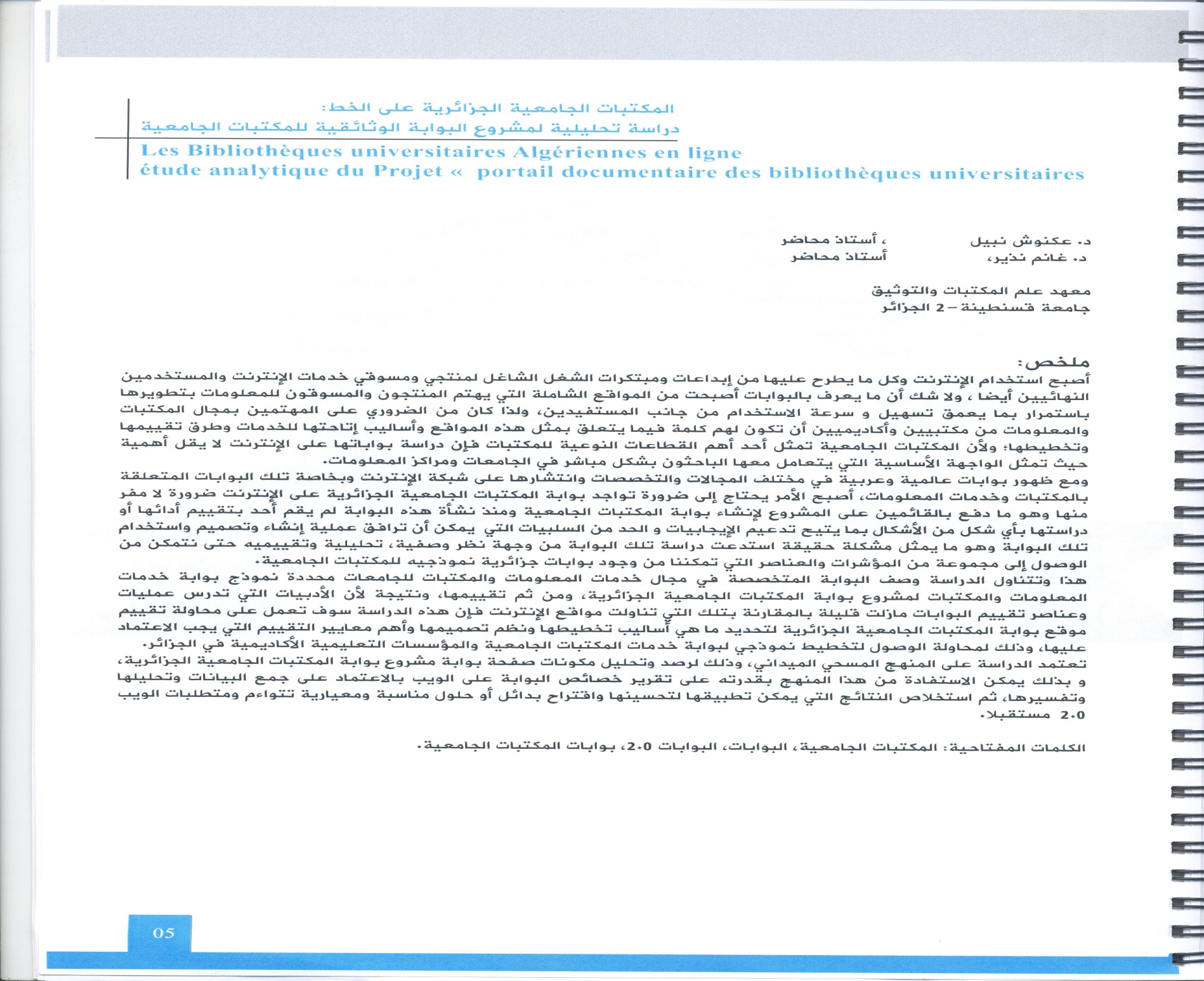 21
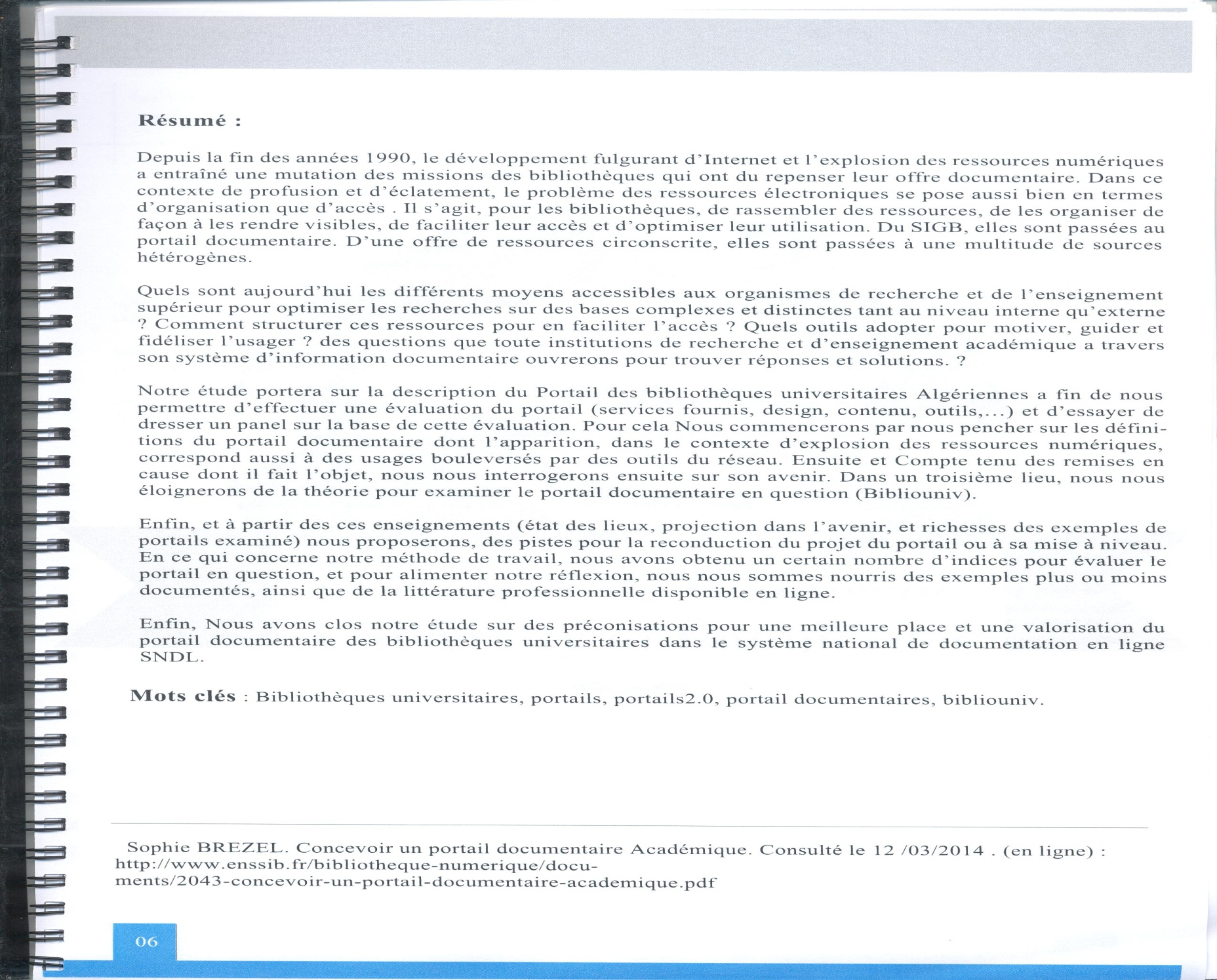 22
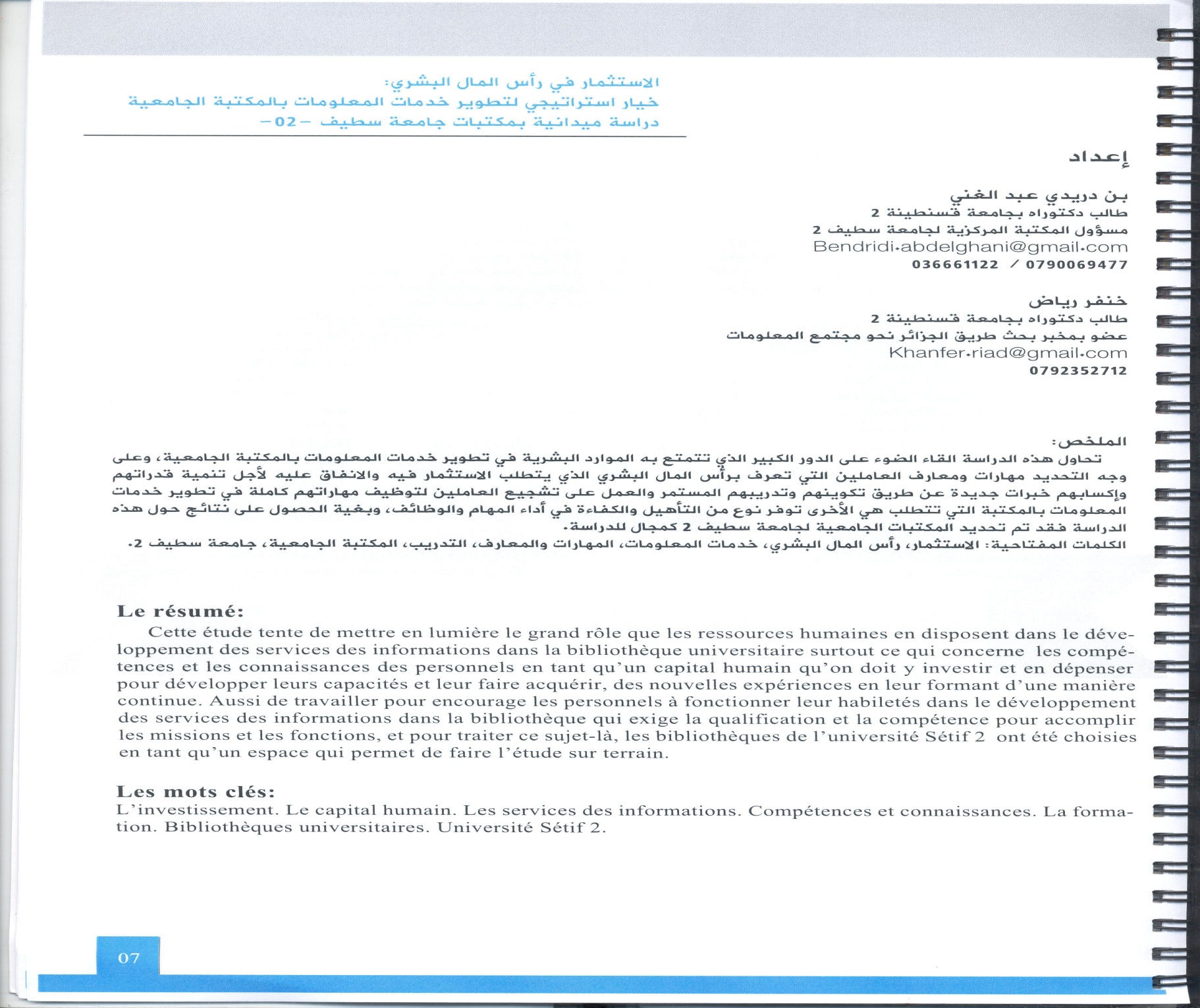 23
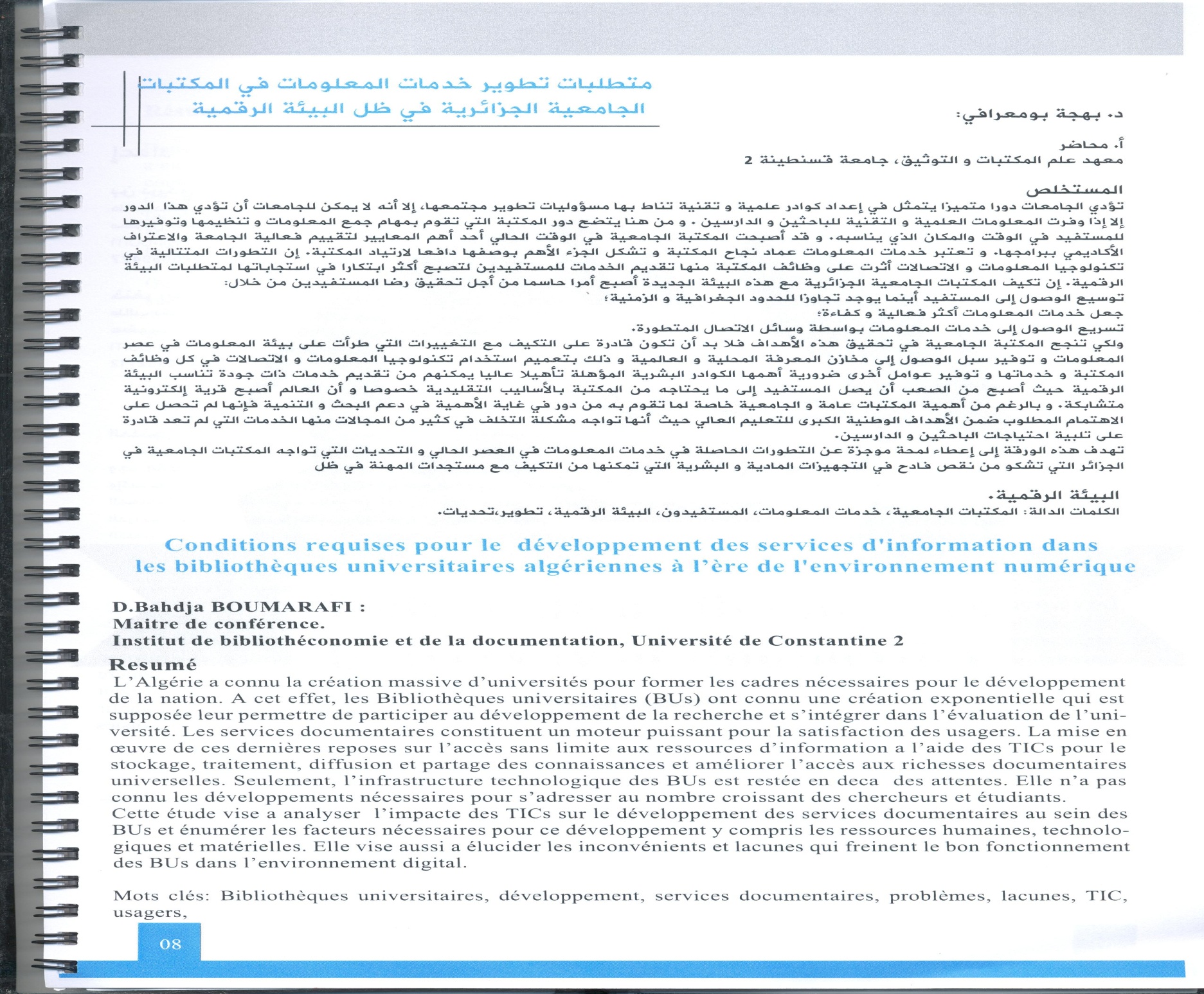 24
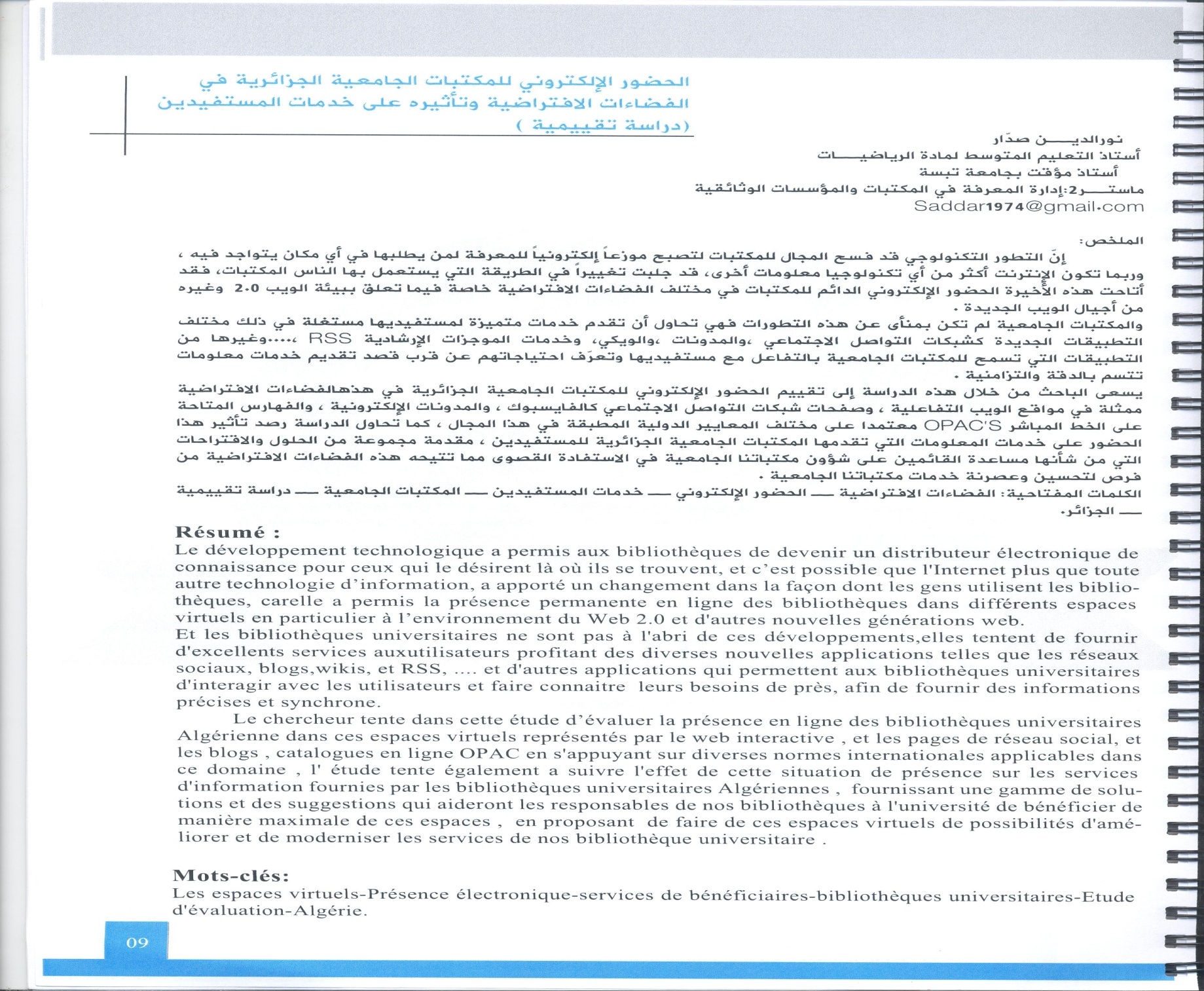 25
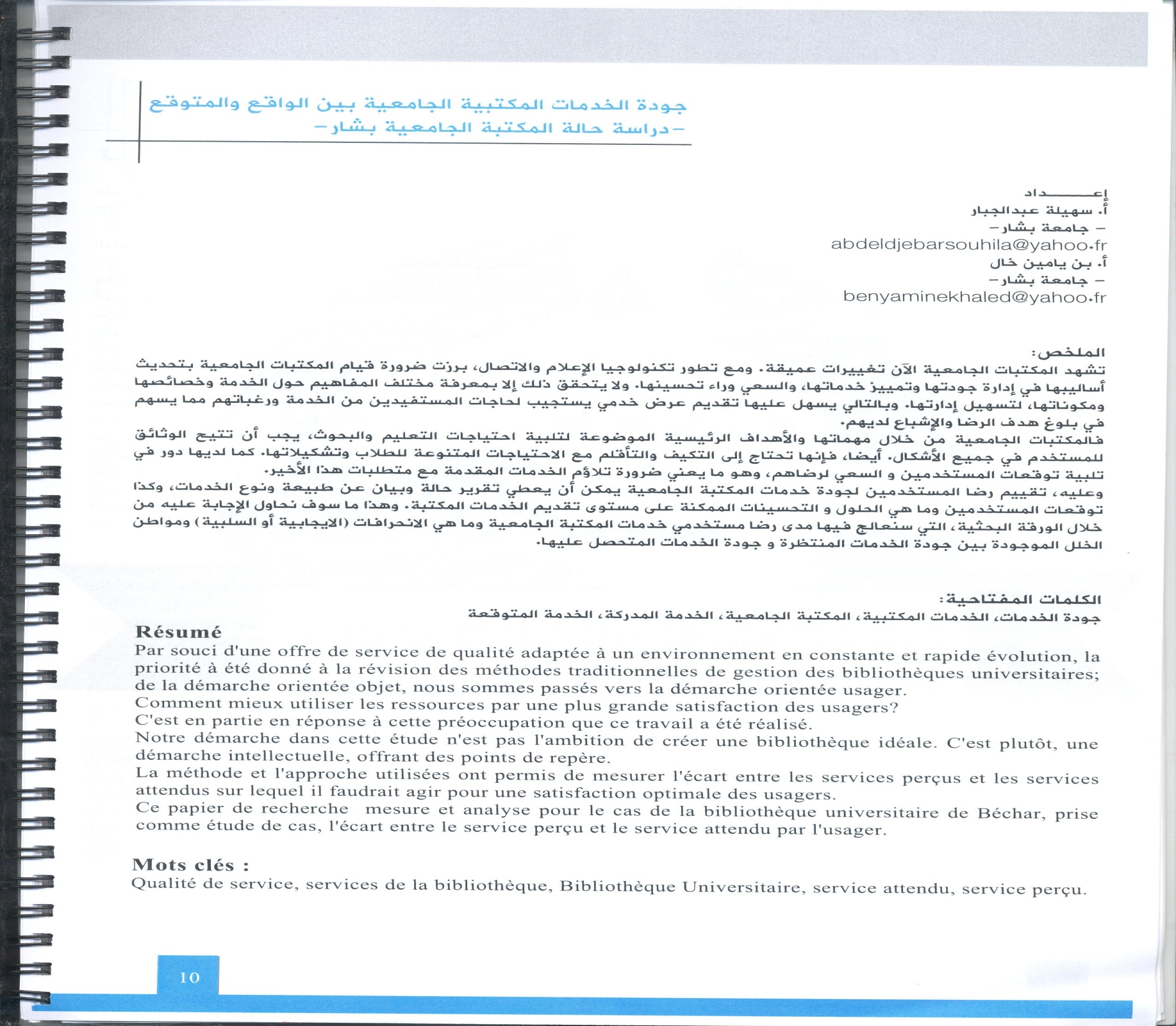 26
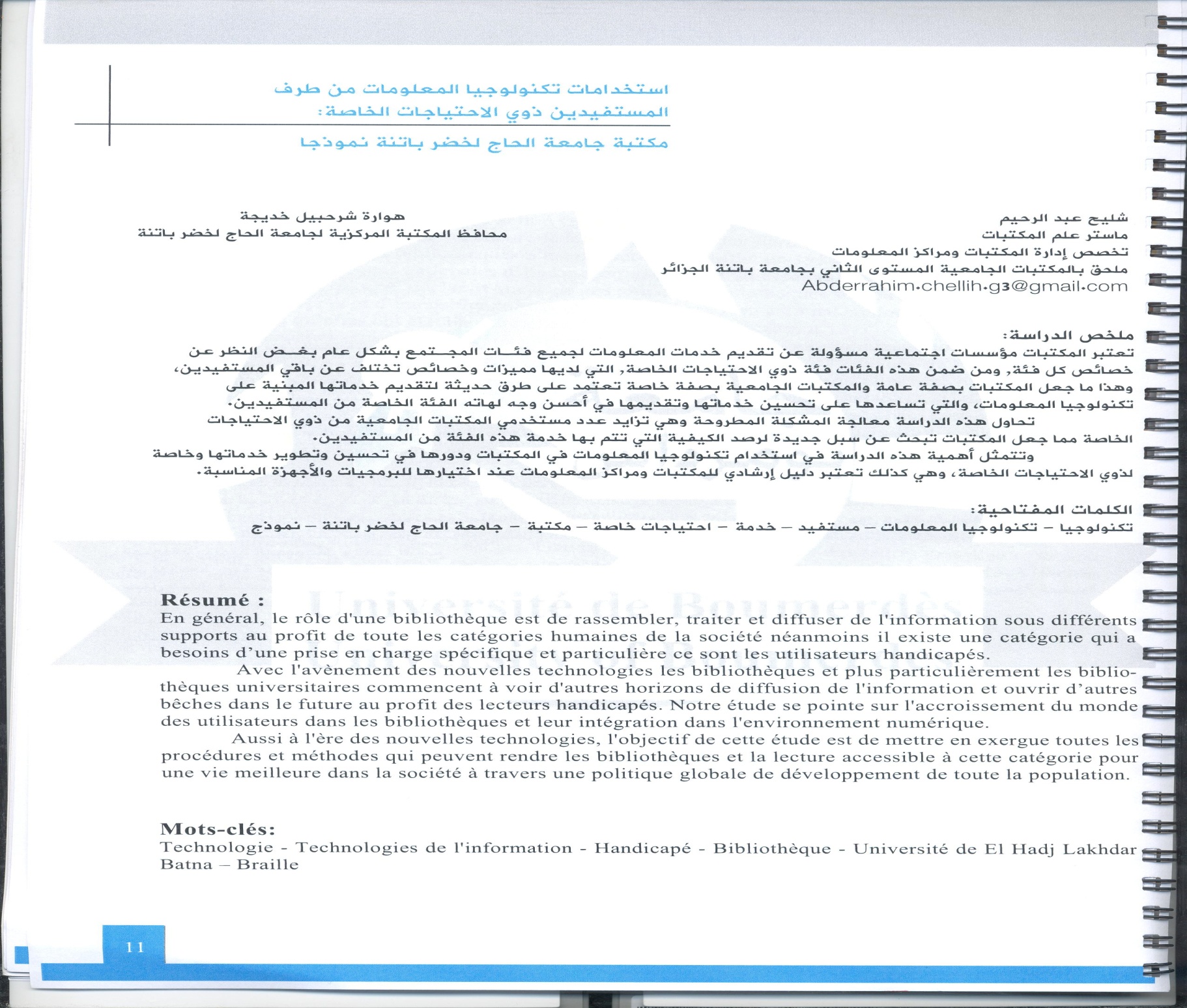 27
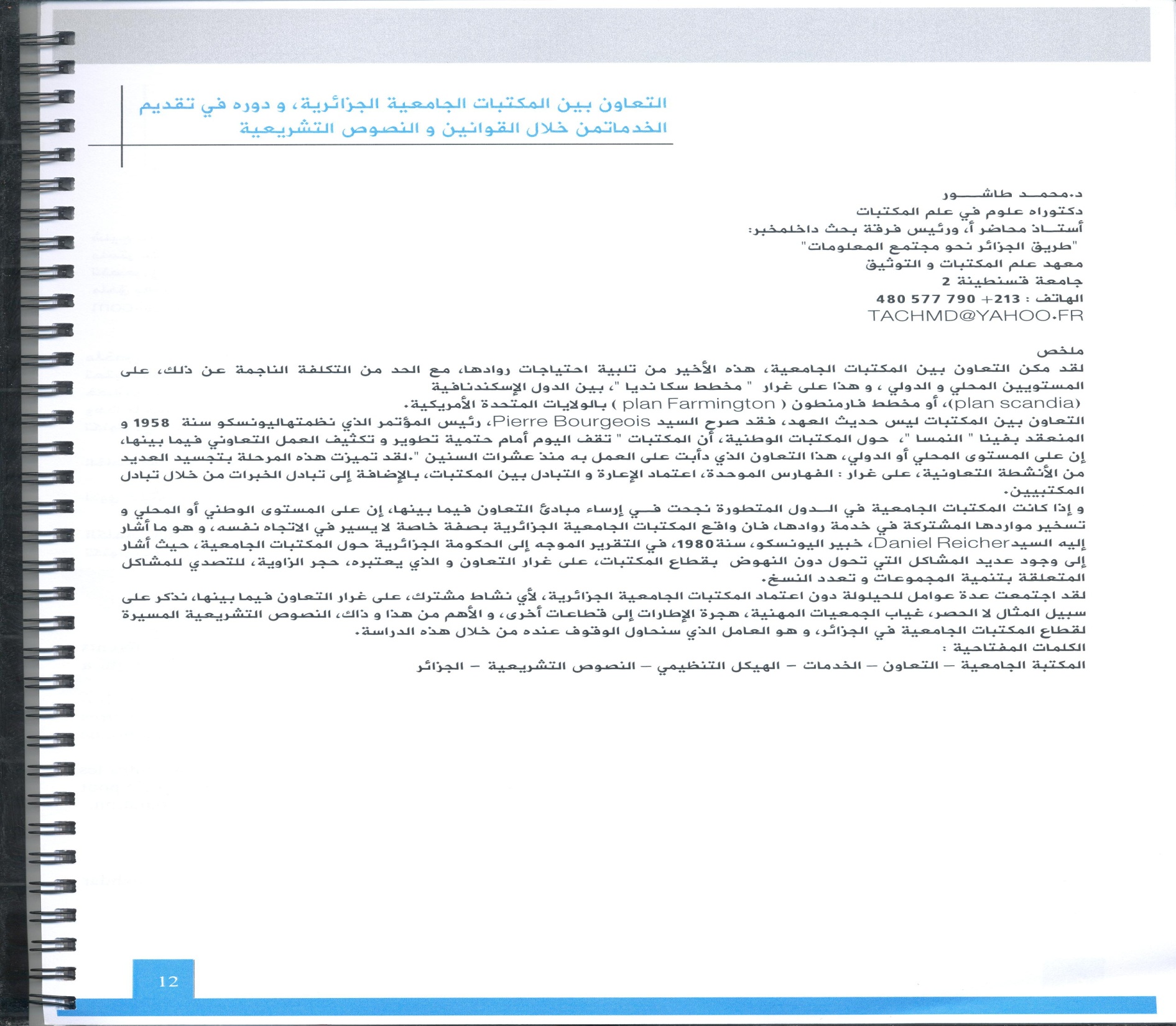 28
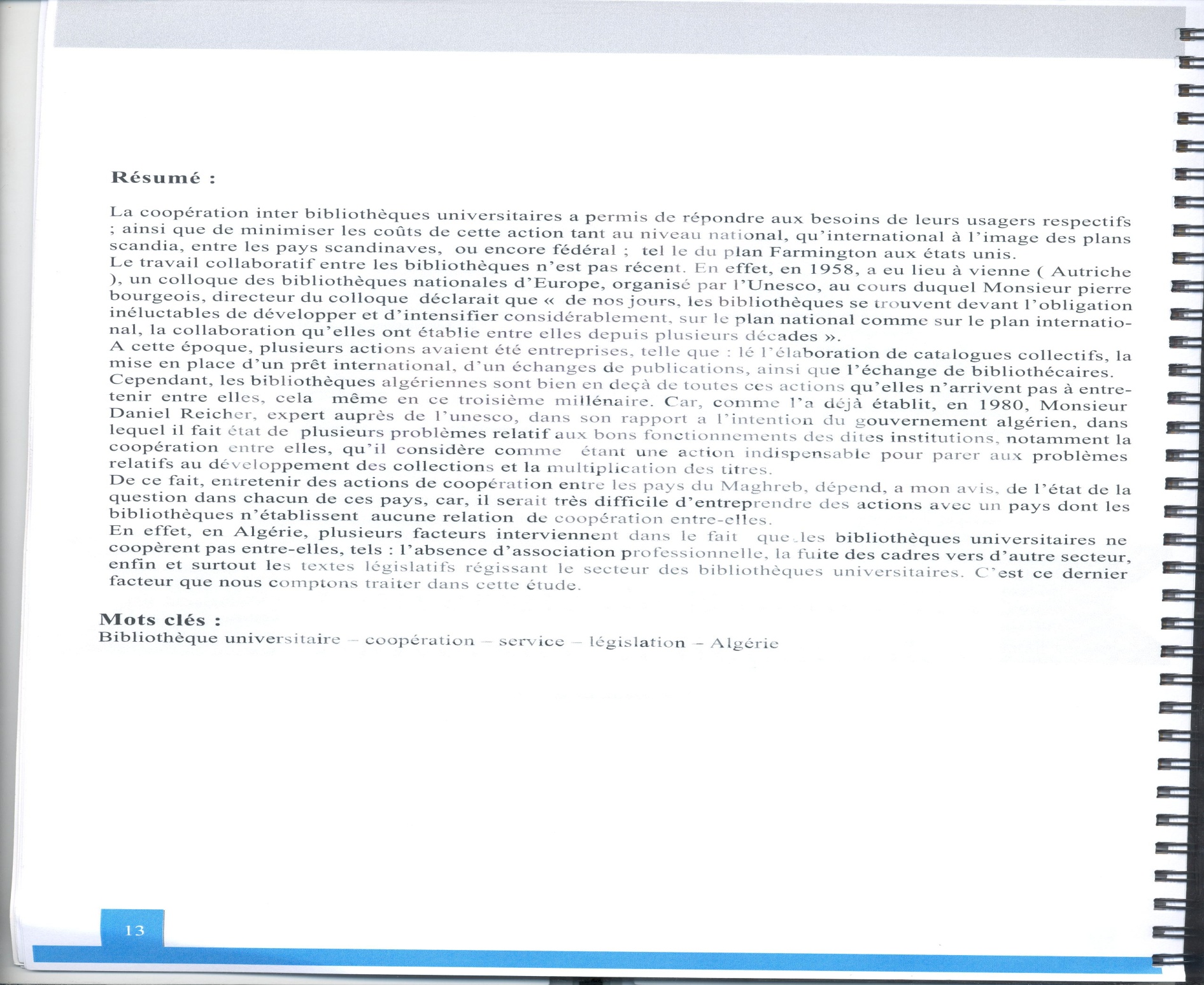 29
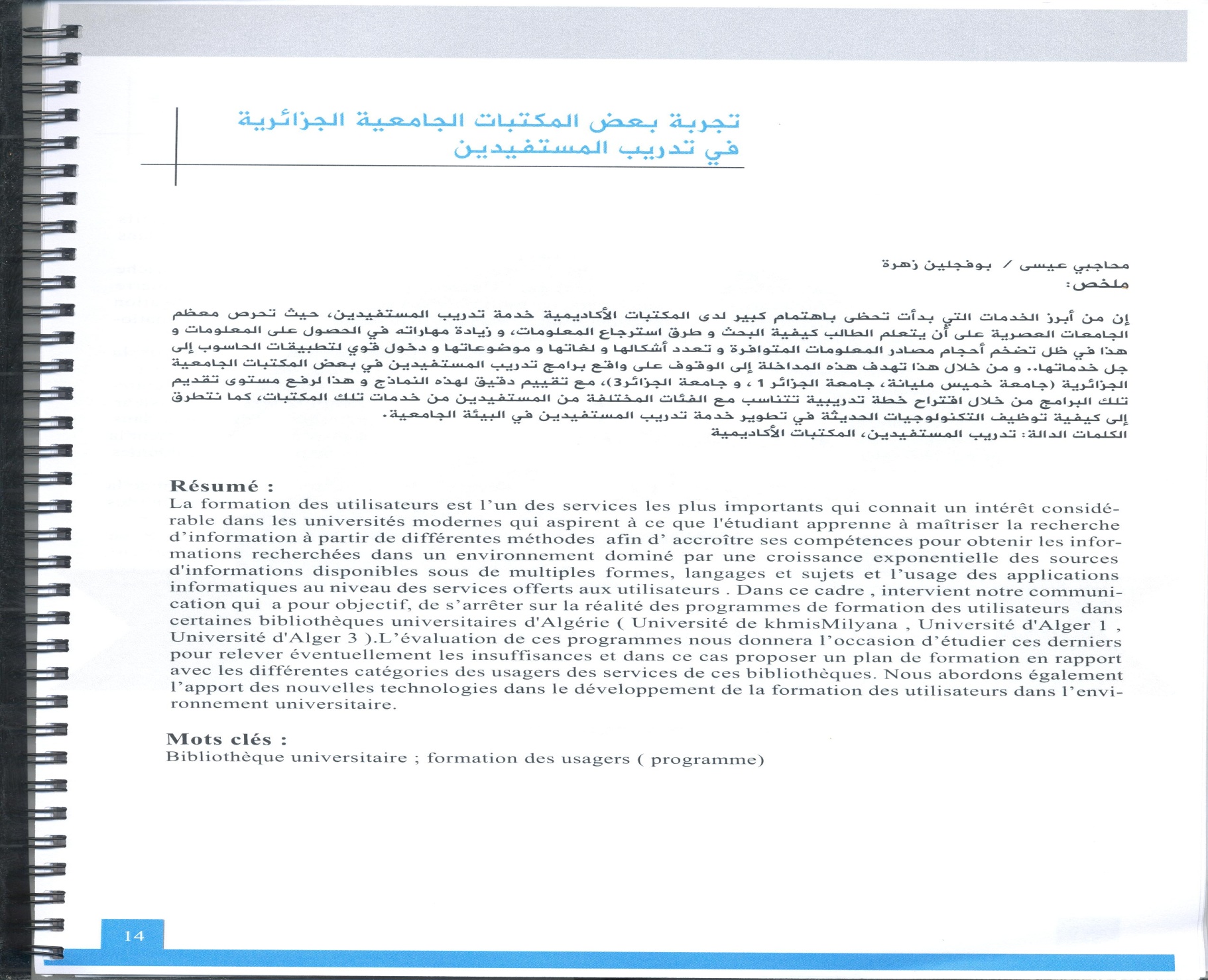 30
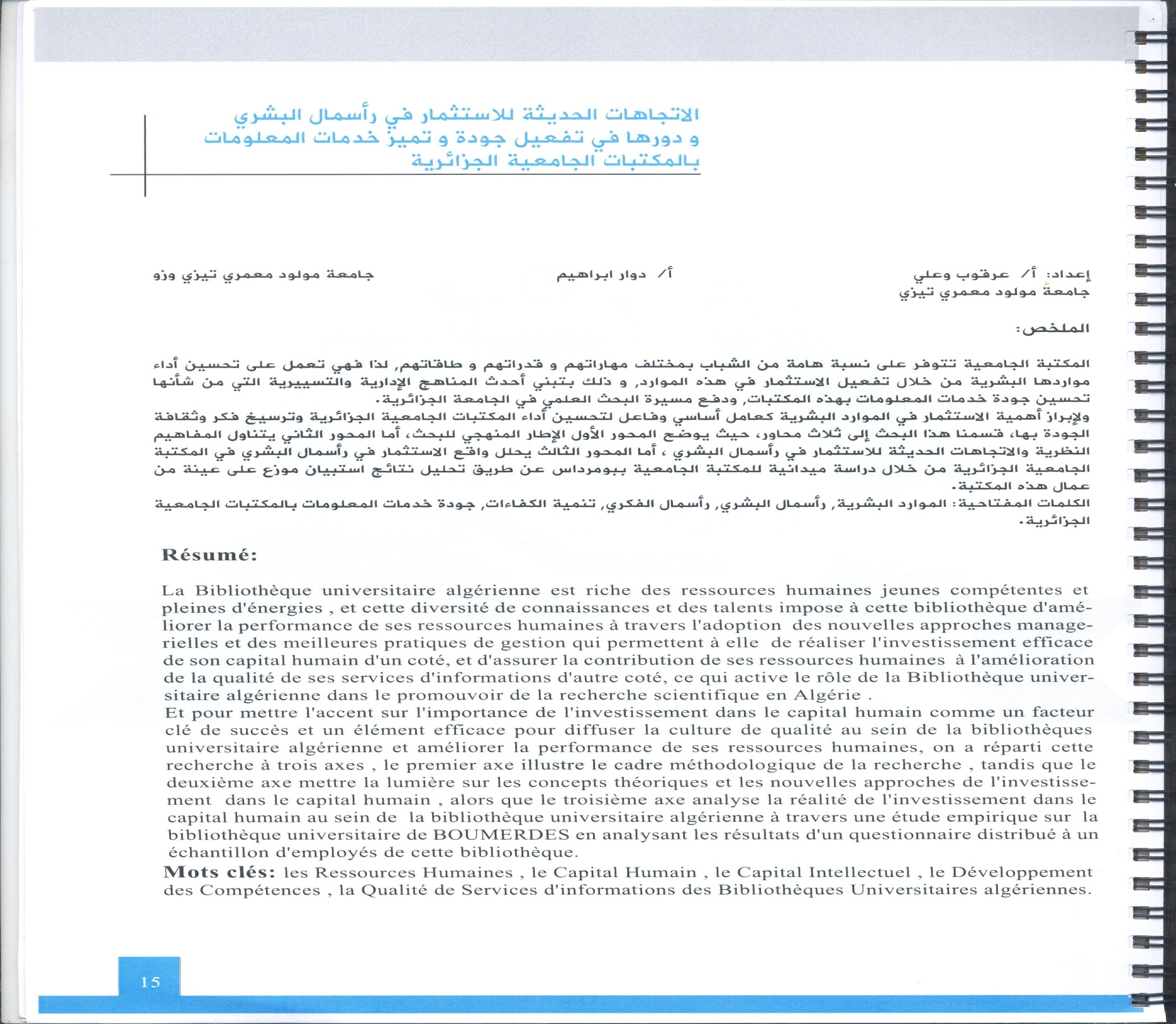 31
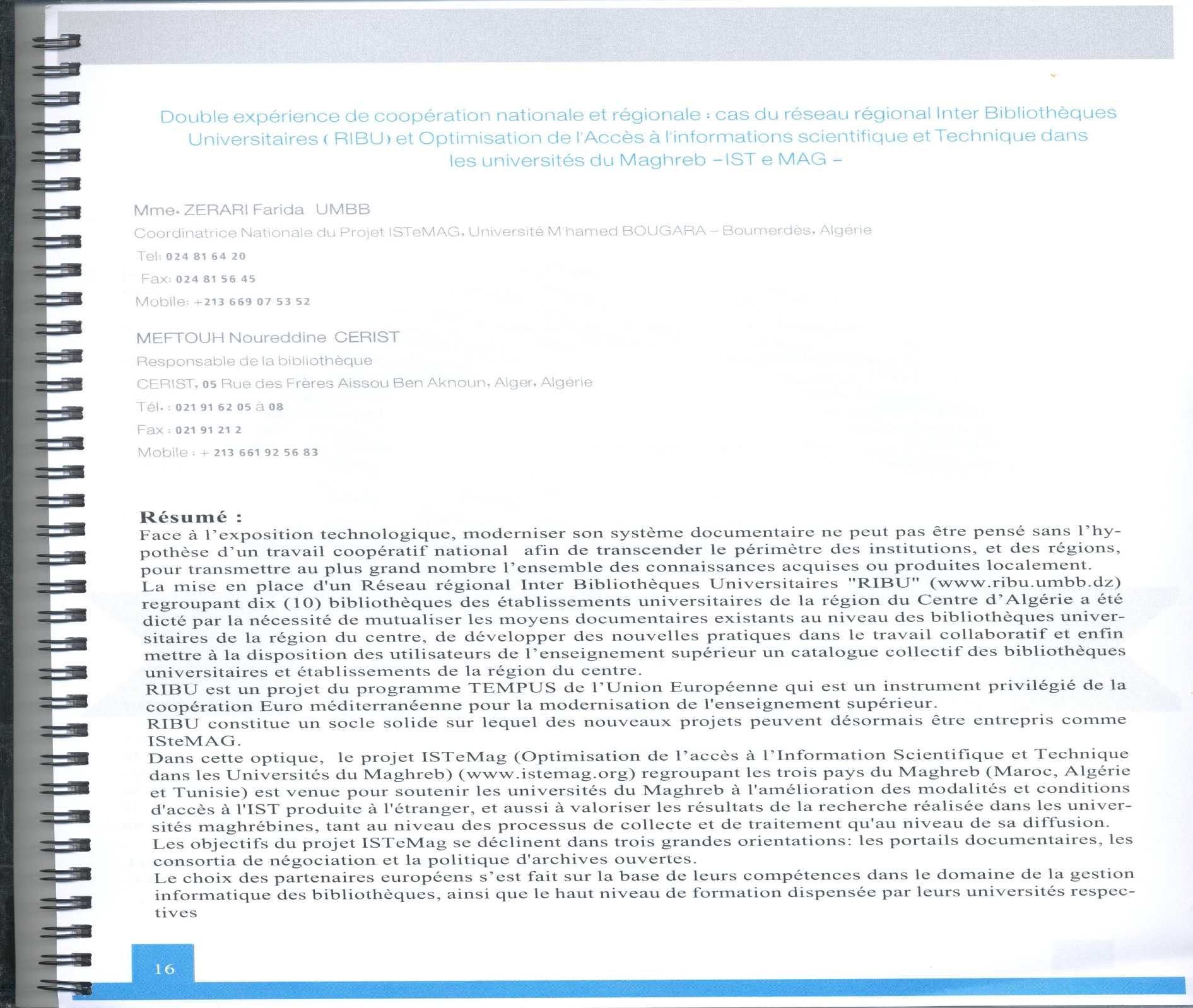 32
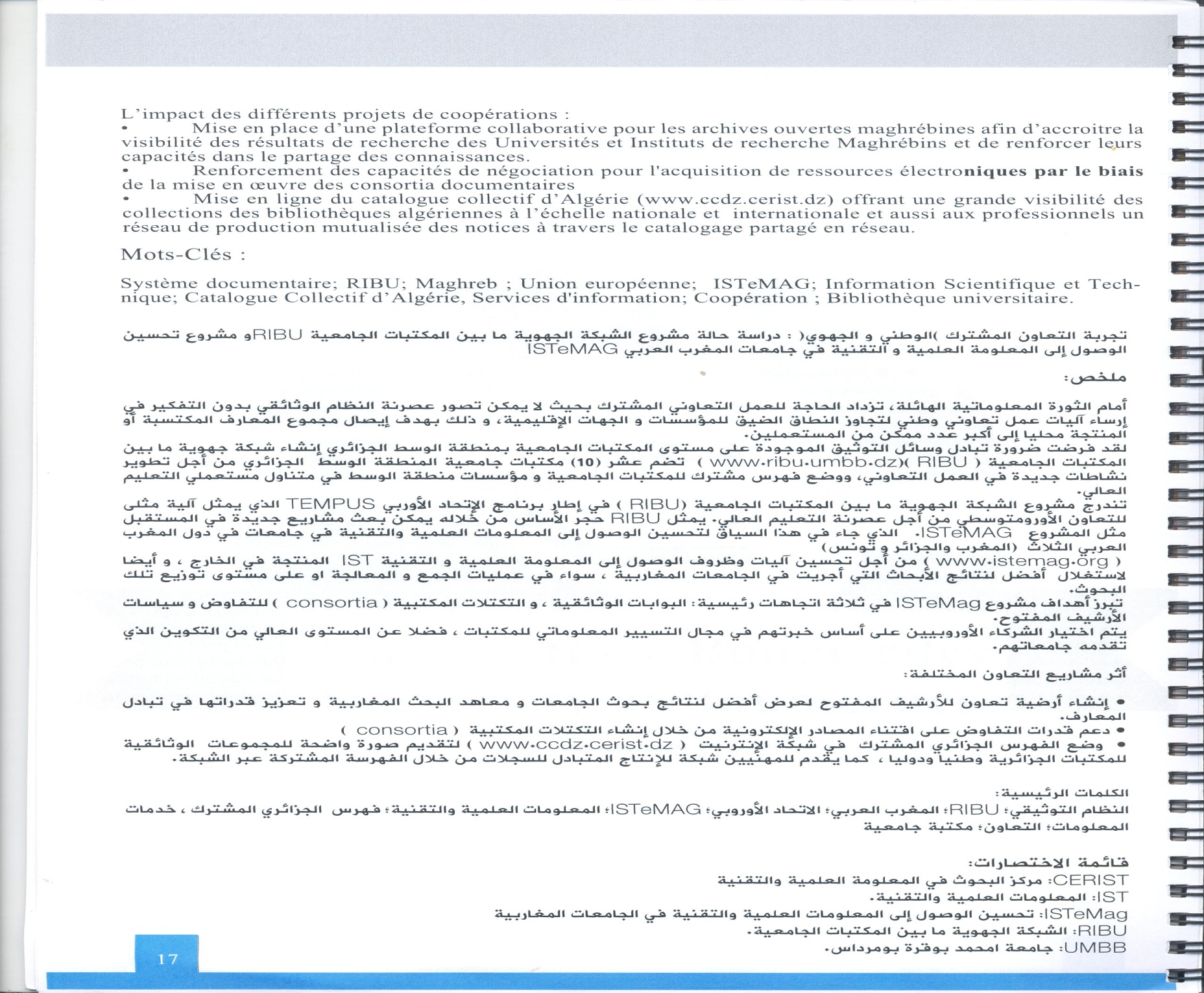 33
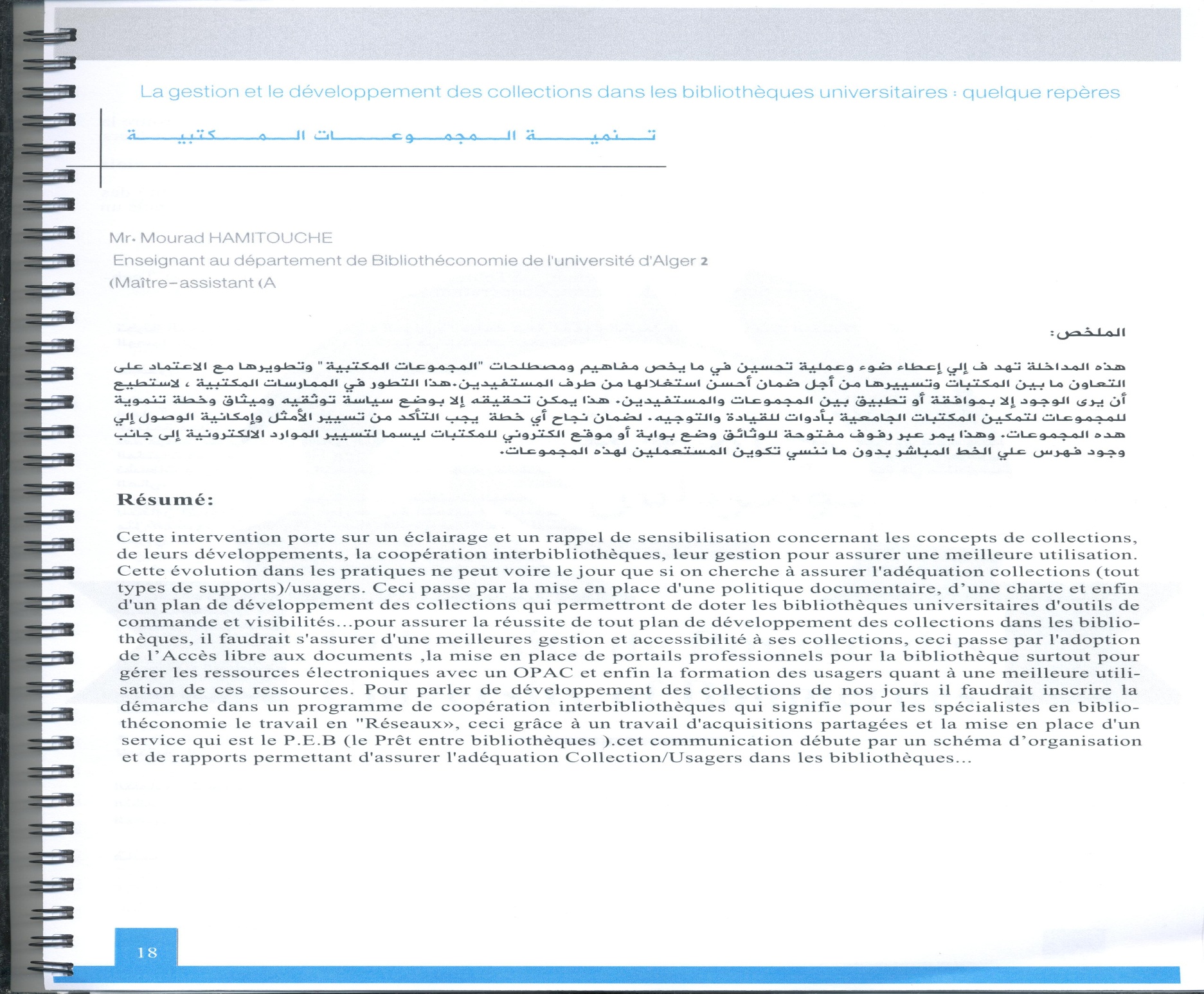 34
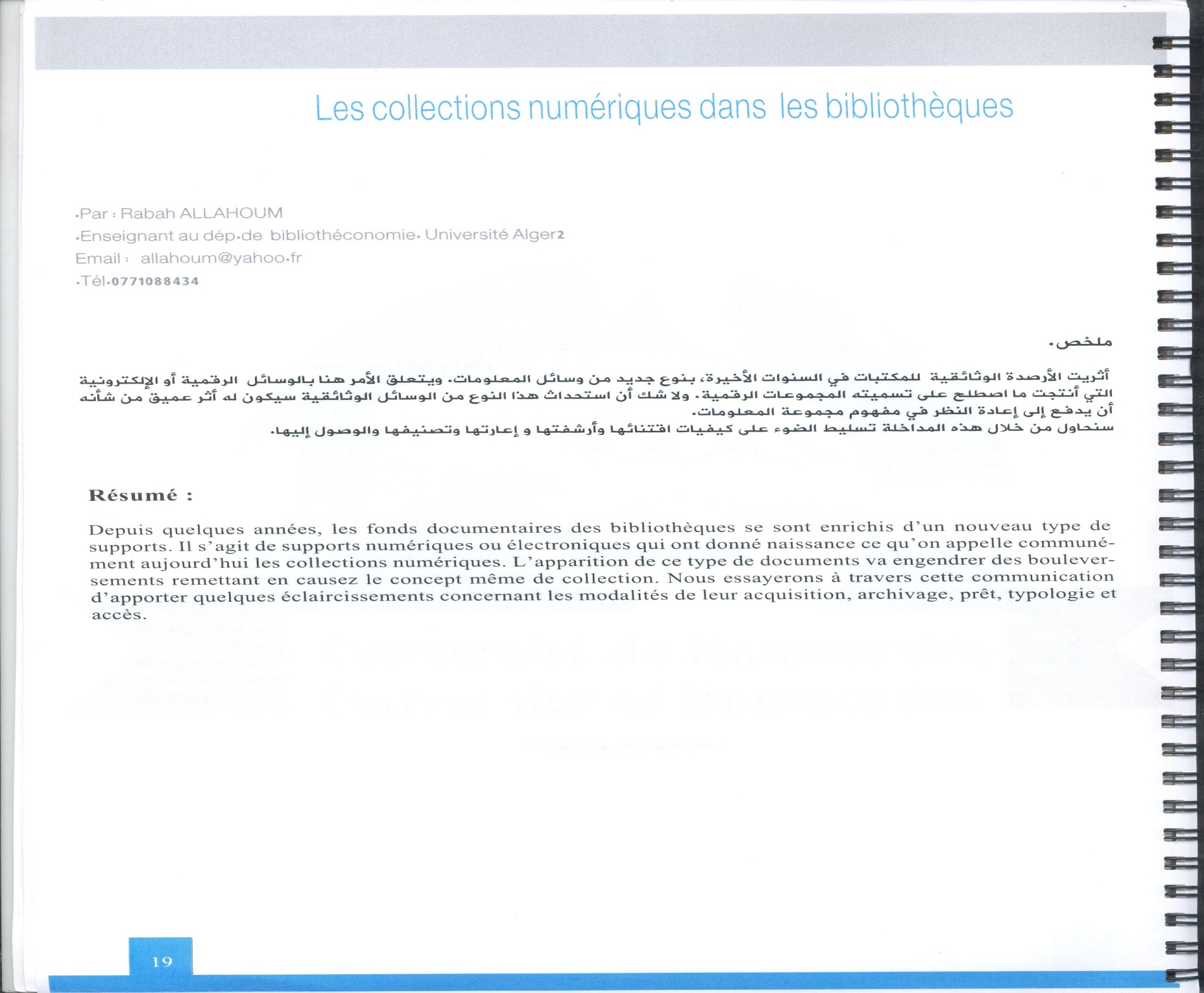 35
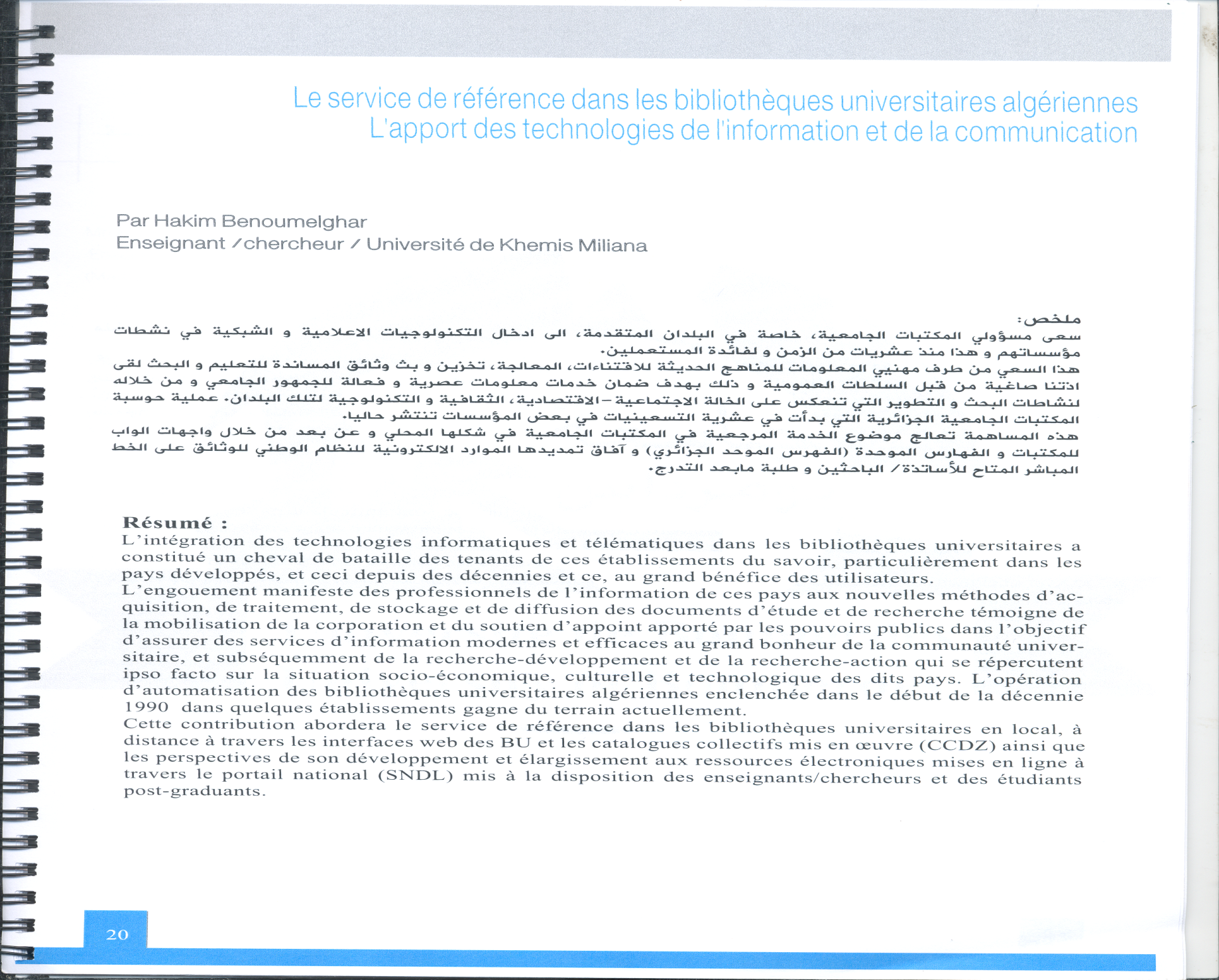 36
Impact médiatique :
Cette manifestation académique et  scientifique  a fait l’objet d’une couverture médiatique  par de  nombreux organes de la presse nationale écrite  et audiovisuelle. Une salle de presse dotée d’équipements nécessaires  a été aménagée  afin de leur permettre de mener leur mission dans de bonnes conditions. 
L’impact médiatique de cet événement  a été illustré par  des articles de presse et des interviews avec les communicants et le président du comité d’organisation.
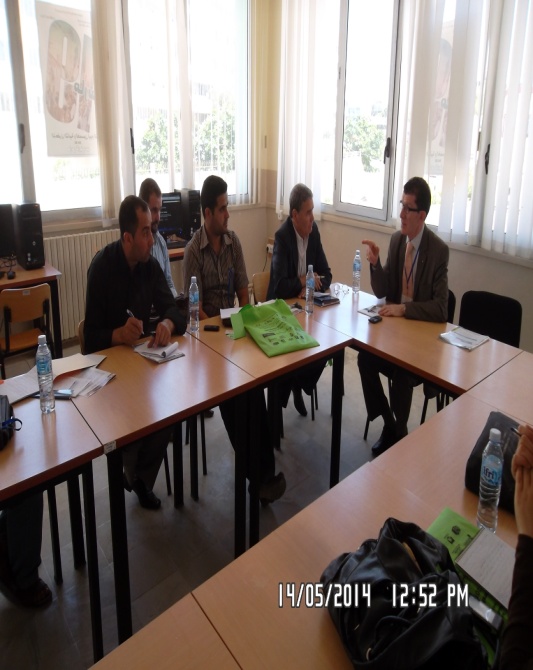 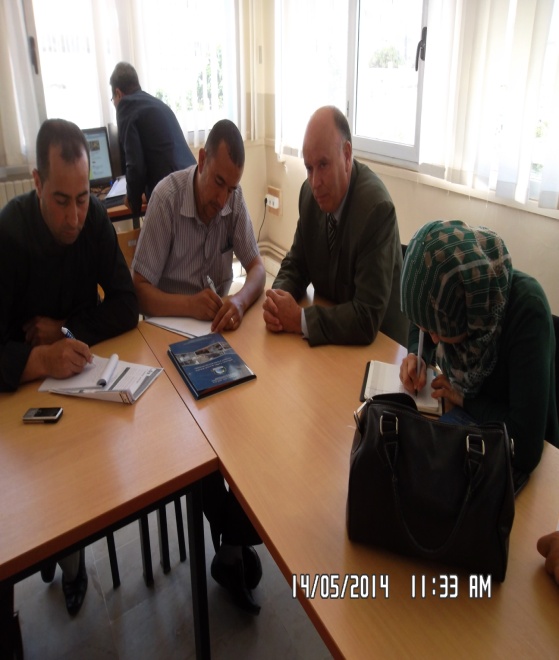 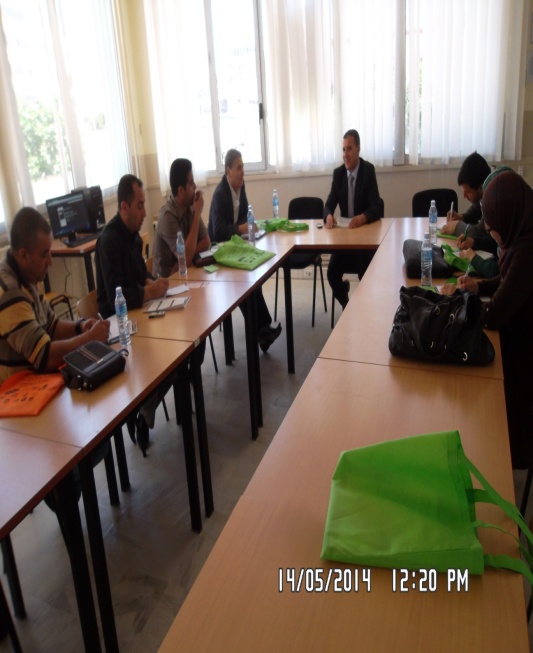 37
Médias présents :
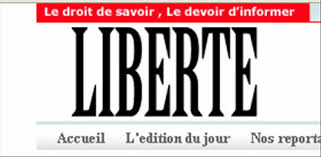 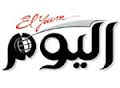 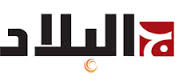 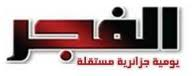 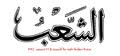 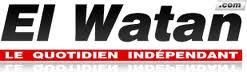 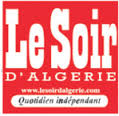 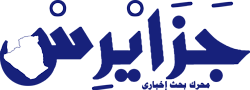 38
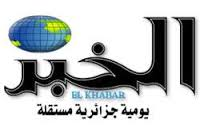 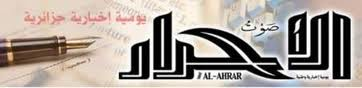 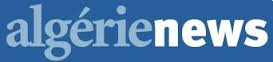 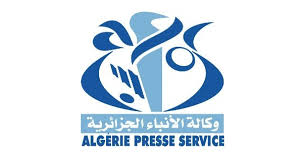 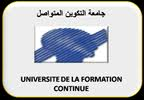 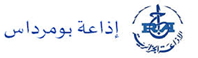 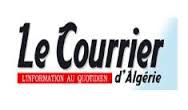 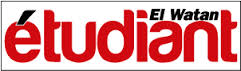 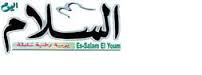 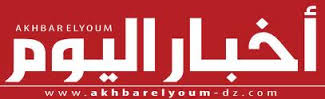 39
Articles  de presse publiés:
40
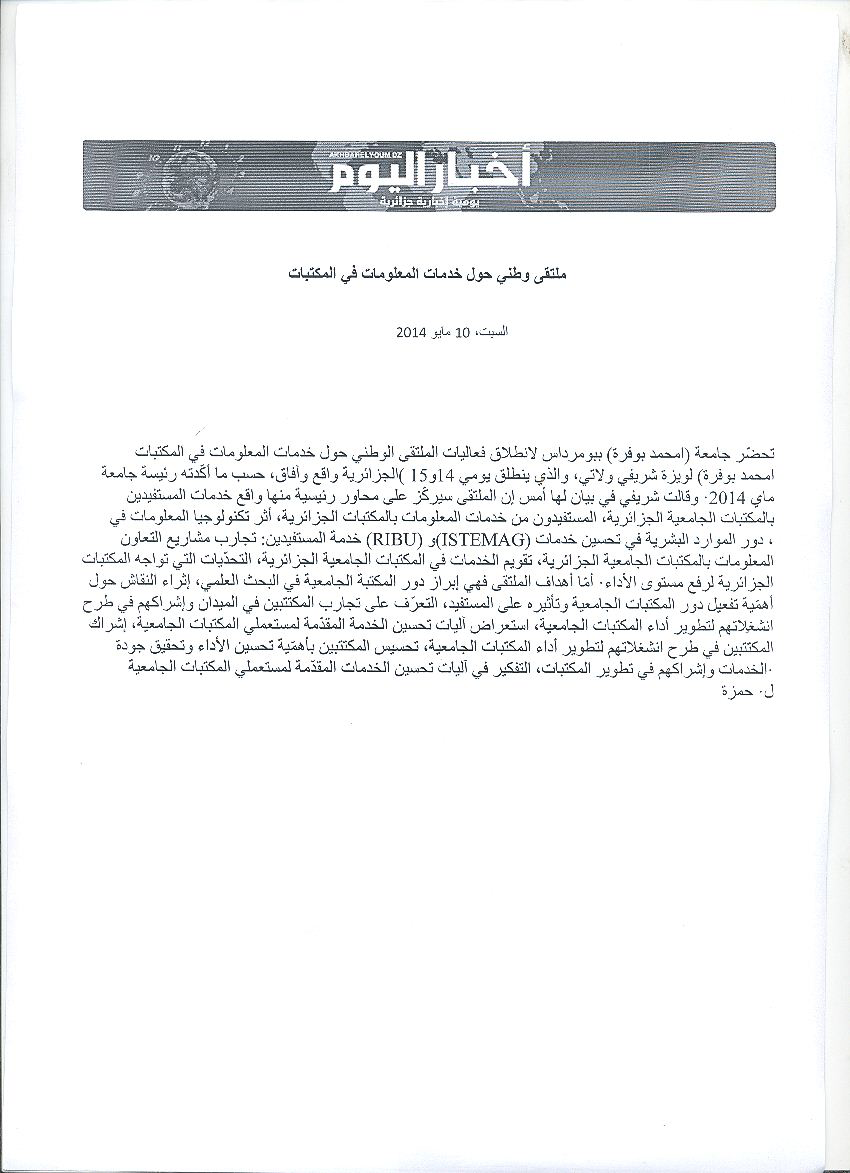 41
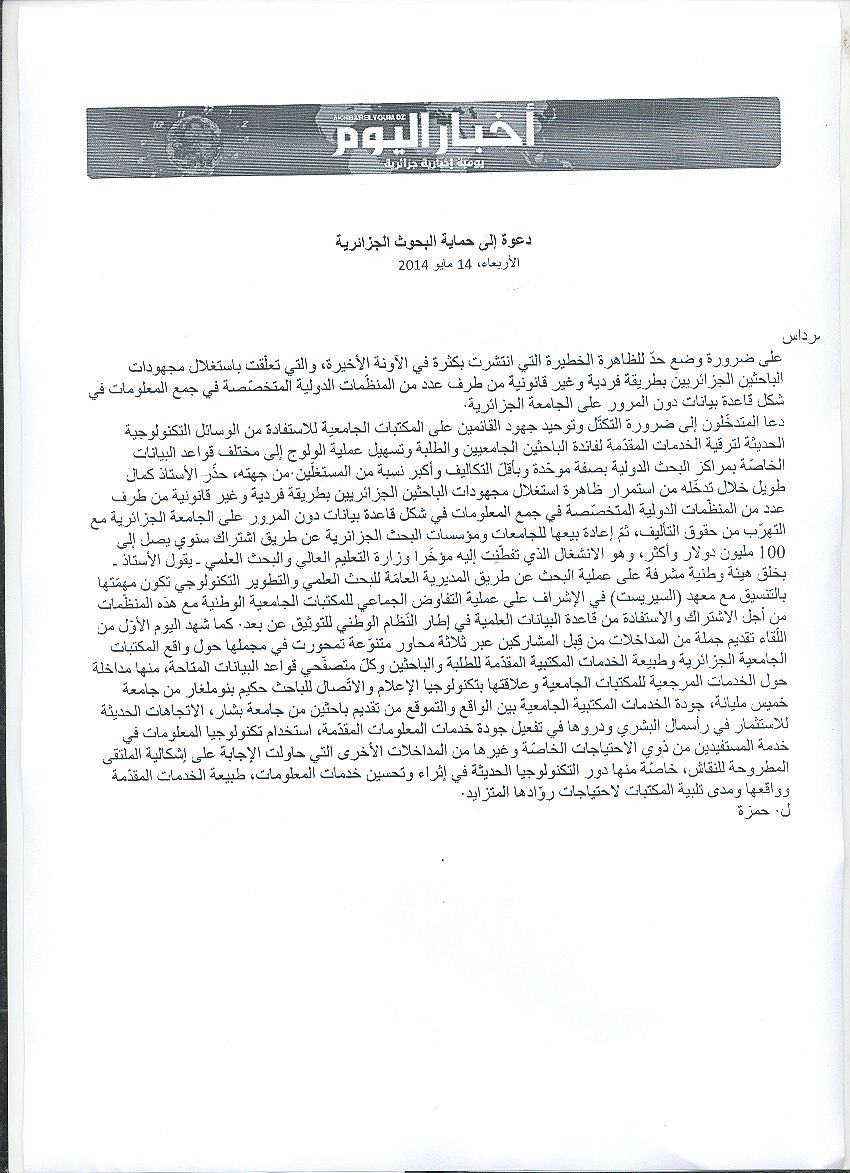 42
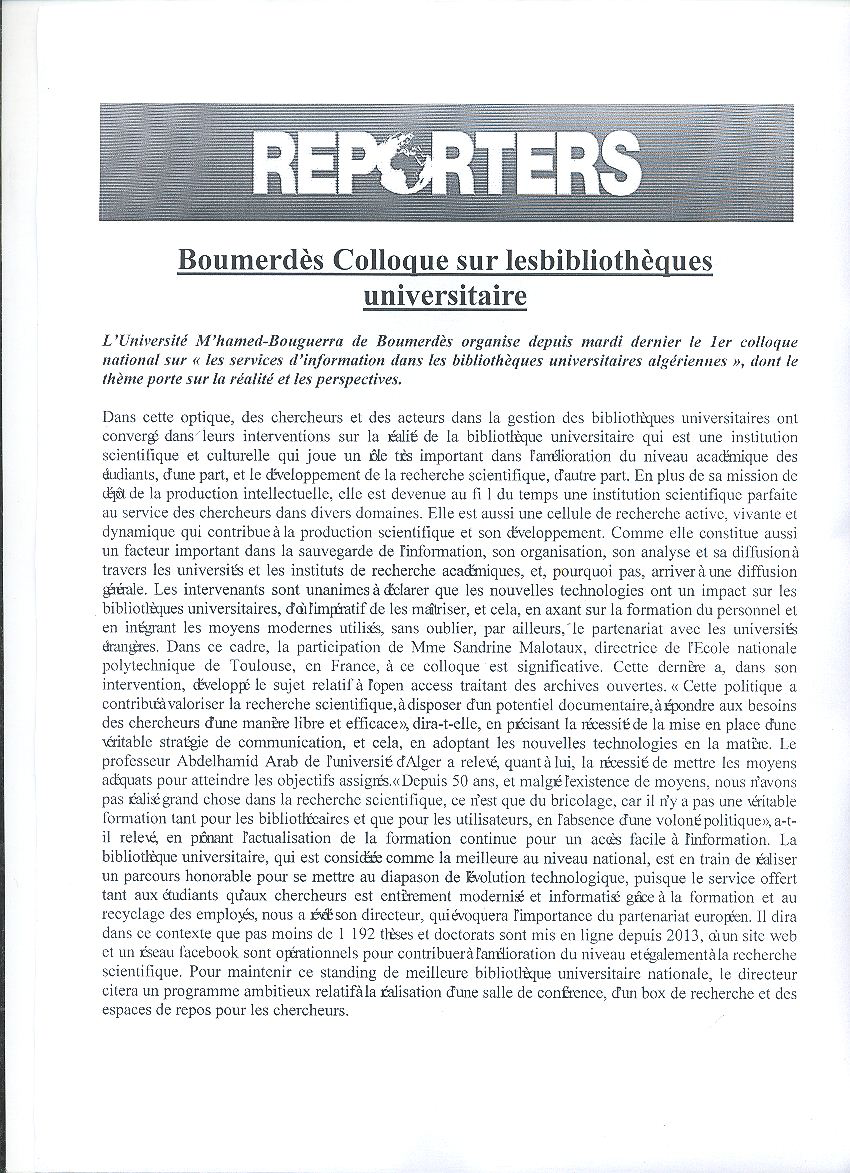 43
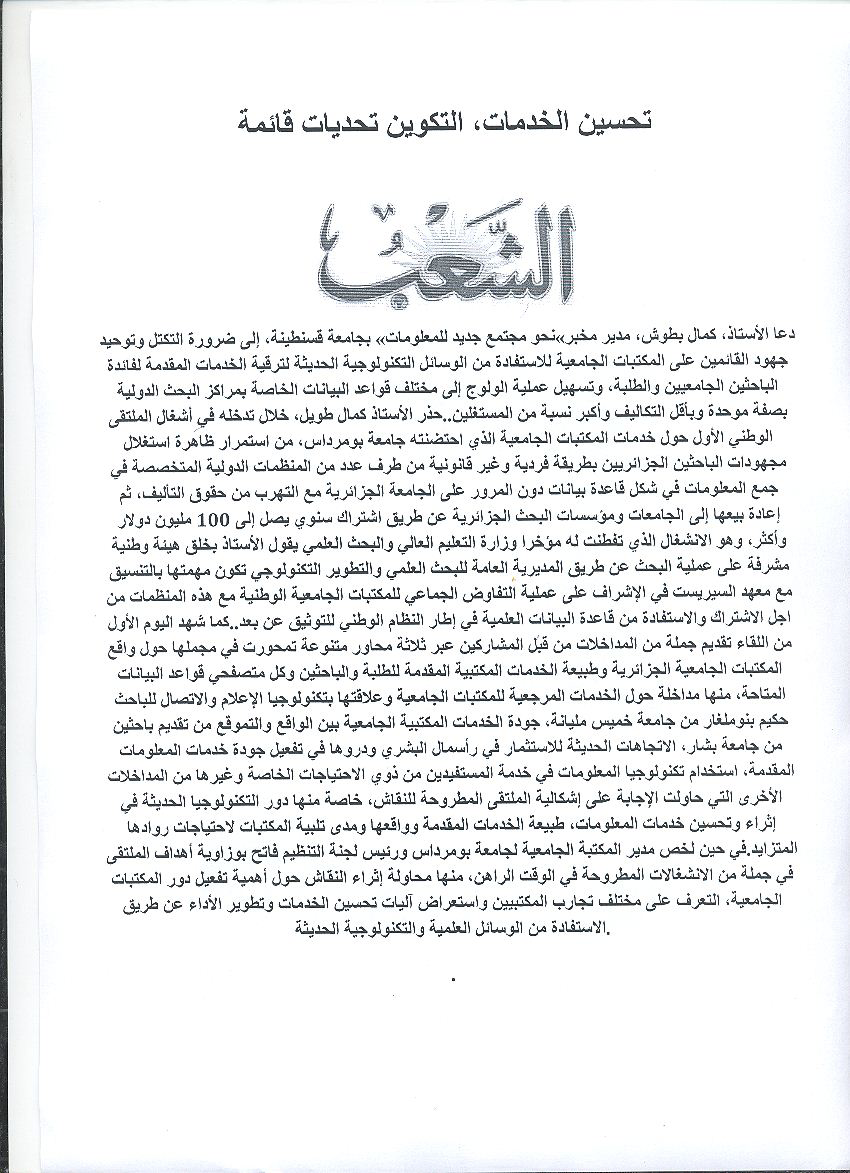 44
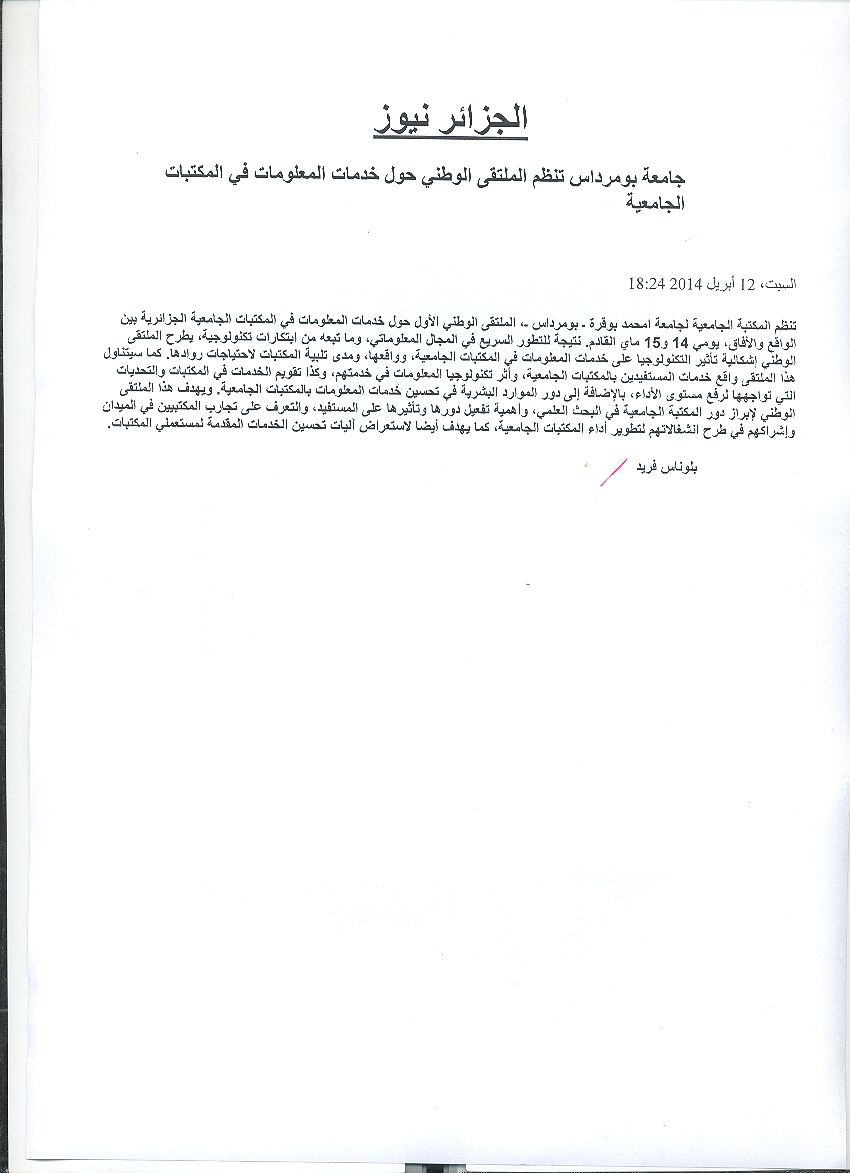 45
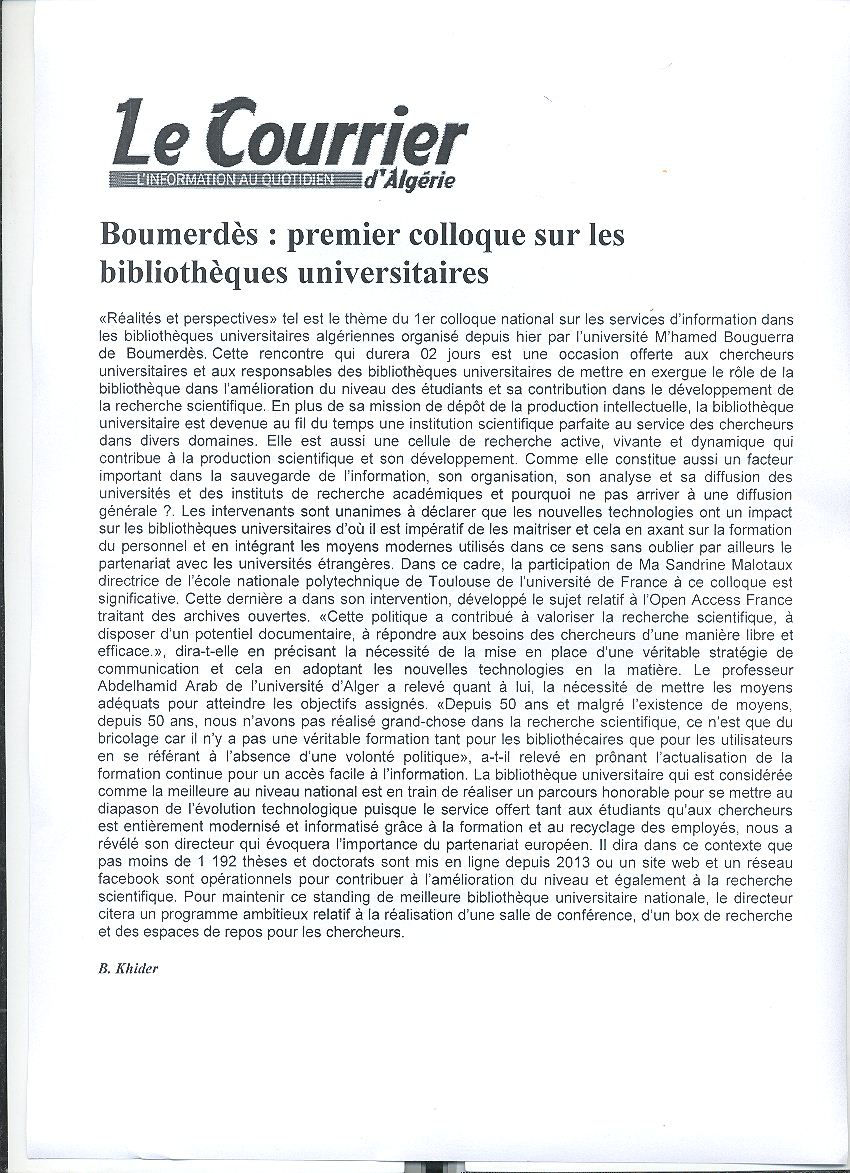 46
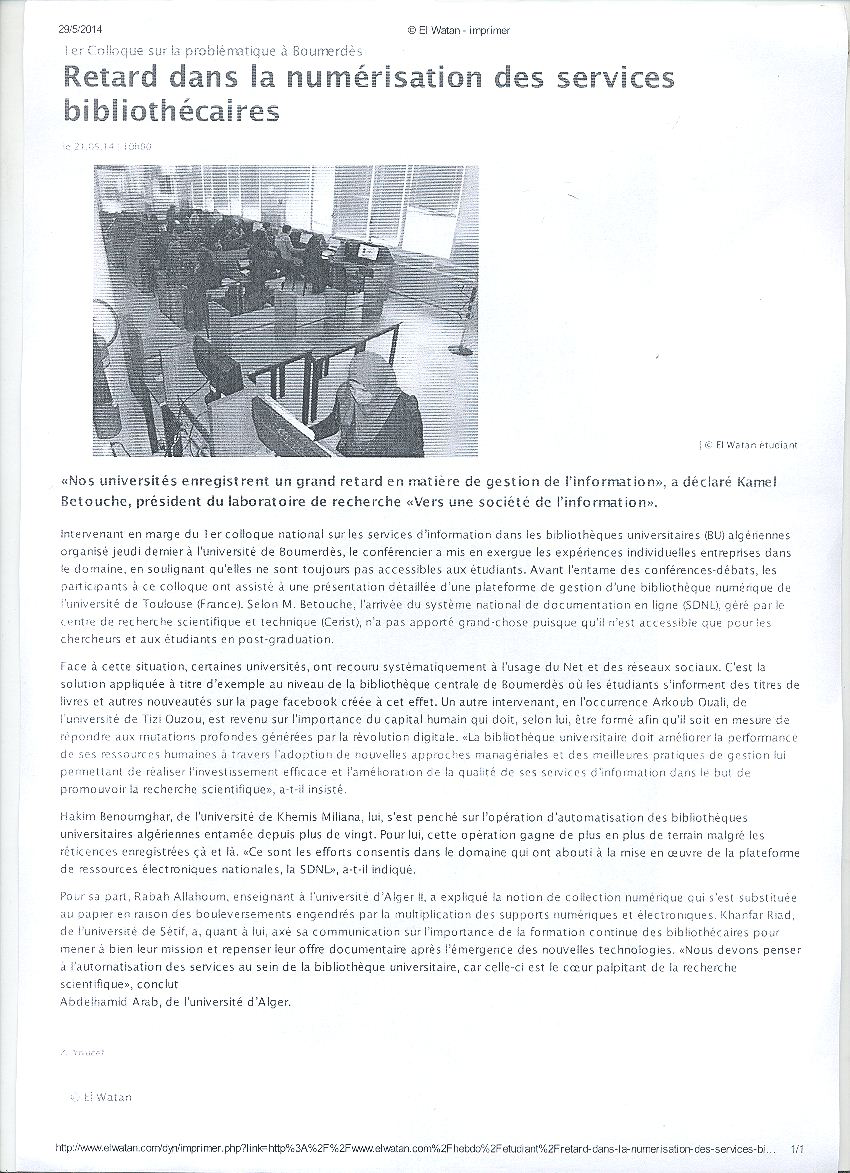 47
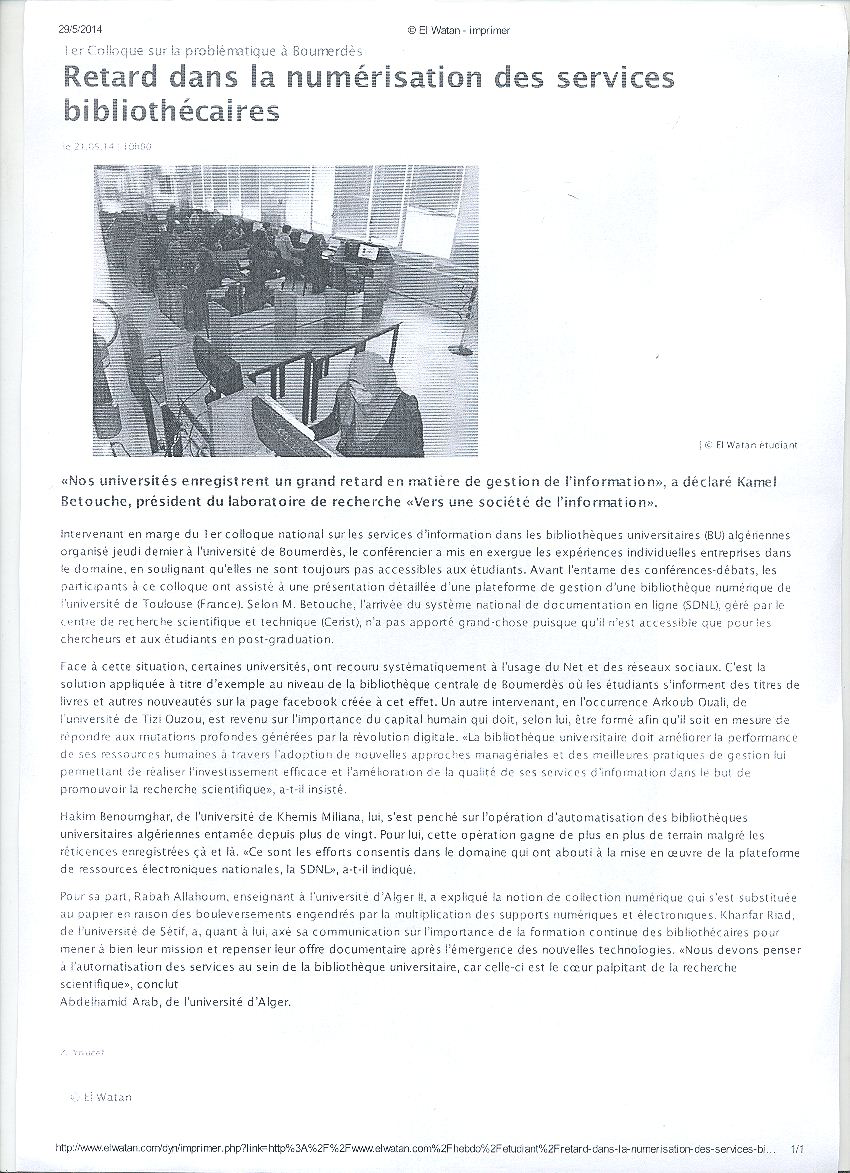 48
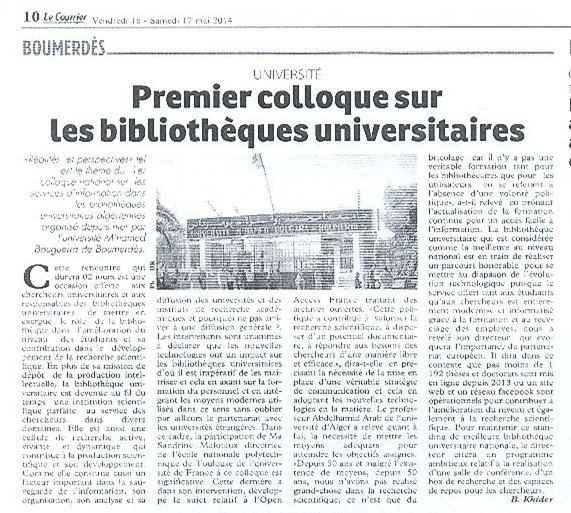 49
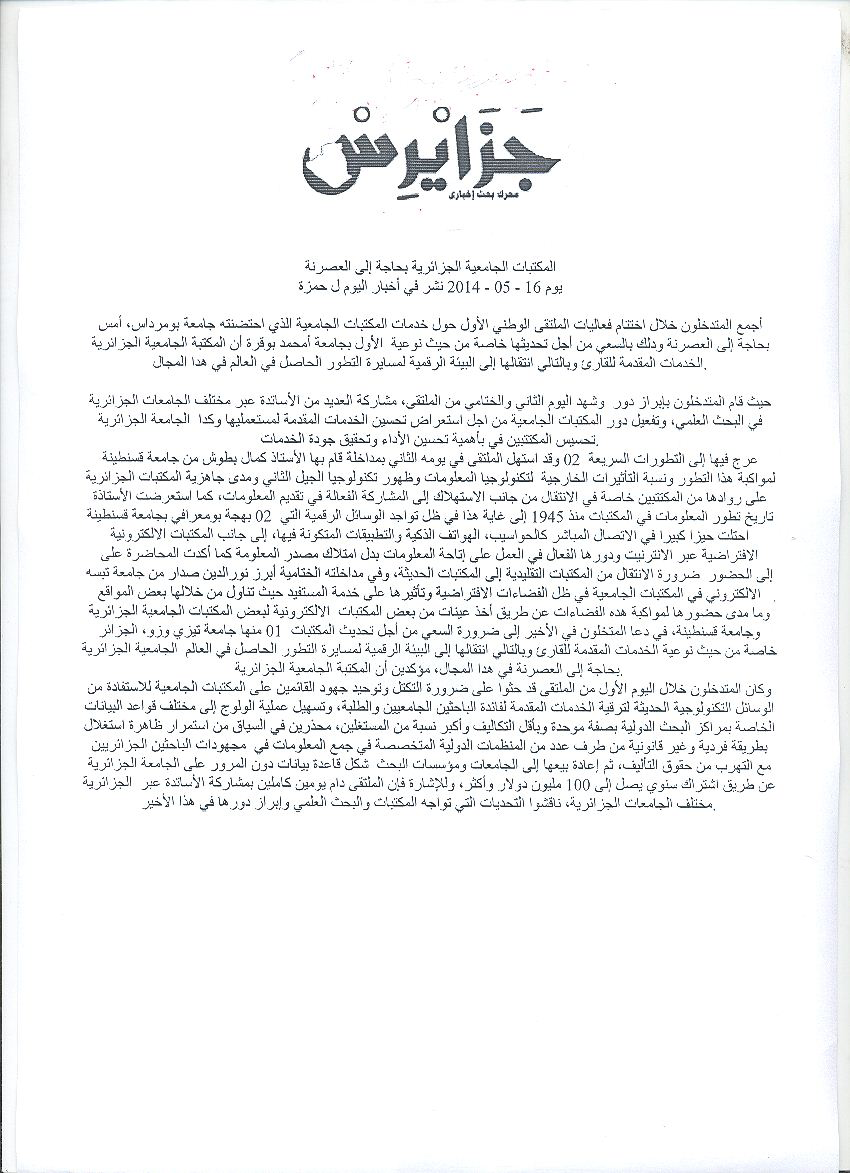 50
Liste des participants:
51
Recommandations :
Au terme  du 1er colloque national  sur les «Services d'Information dans les Bibliothèques Universitaires Algériennes: Réalité et perspectives" organisé par la Bibliothèque centrale de l'Université M’Hamed Bougara- Boumerdès, les14 et 15 mai 2014,  et  sur la base des comptes rendus des rapporteurs des sessions scientifiques du colloque, la commission des recommandations composée des enseignants suivants:
Pr. Abdelhamid ARAB
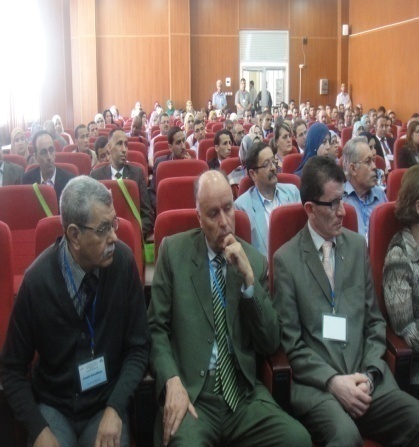 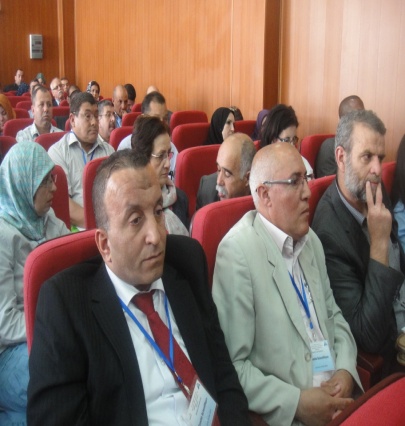 Pr. Kamel BATTOUCHE
Pr. Dr. Zahra BOUFEDJELINE
Pr. ALLAHOUM RABAH
Dr. Mohamed TACHOUR
Mr. Aissa MEHADJBI
Mr. Mourad HAMITOUCHE
52
Dans le but de valoriser les efforts déployés  dans le domaine des bibliothèques universitaires, et mettre en place des programmes  de conception  des projets de modernisation et de mises à jour  à même de répondre aux exigences  scientifiques et nouveautés technologiques actuelles, les recommandations suivantes ont été arrêtées :
Encourager l’élaboration d’une  vision prospective moderne ,renouveler les méthodes organisationnelles des bibliothèques universitaires permettant la modernisation de ses performances et assurer leur visibilité  et leur  présence dans les espaces électroniques.
Favoriser l'investissement dans la ressource humaine et intellectuelle dans les bibliothèques universitaires algériennes par la mise en place des programmes de formation et de stages destinés au même temps aux bibliothécaires et usagers.
Unifier les procédures techniques et les services d'information à travers la création d'un programme de collaboration entre les bibliothèques universitaires algériennes en adoptant les normes internationales.
53
Inciter les bibliothèques universitaires algériennes à la mise en place des dépôts numériques institutionnels, afin de valoriser  le patrimoine documentaire scientifique des universités algériennes et le préserver pour garantir les droits de propriété intellectuelle.
Inviter les responsables des bibliothèques du secteur de l‘enseignement Supérieur et de la Recherche Scientifique (bibliothèques universitaires, les bibliothèques de facultés, les bibliothèques d’instituts, centres de recherche et agences de recherche ...), à la mise en place de l'Union Nationale des Bibliothèques Universitaires Algériennes, qui veillera à leur modernisation.
Programmer l'organisation périodique et  annuelle du colloque à travers l’ensemble des universités algériennes, et souligner  l’organisation de la deuxième édition au titre  de  l’année 2015, à l'Université de Constantine dont le thème sera arrêté  ultérieurement, en  concertation avec  toutes les parties concernées.
54
PHOTOS DU COLLOQUE
55
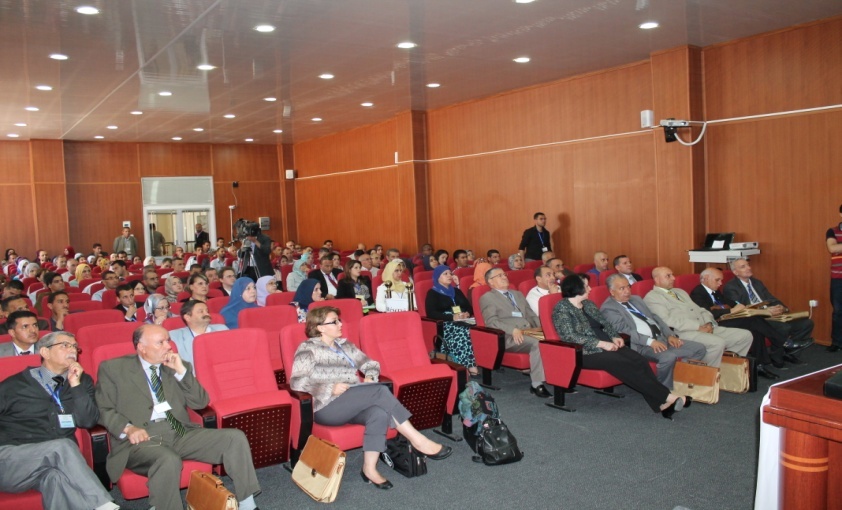 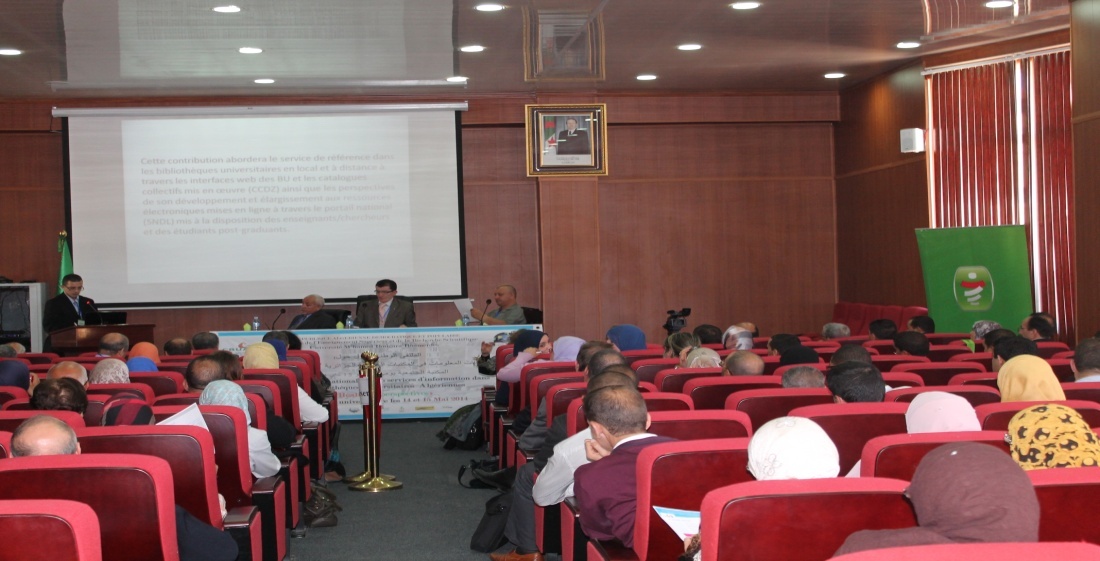 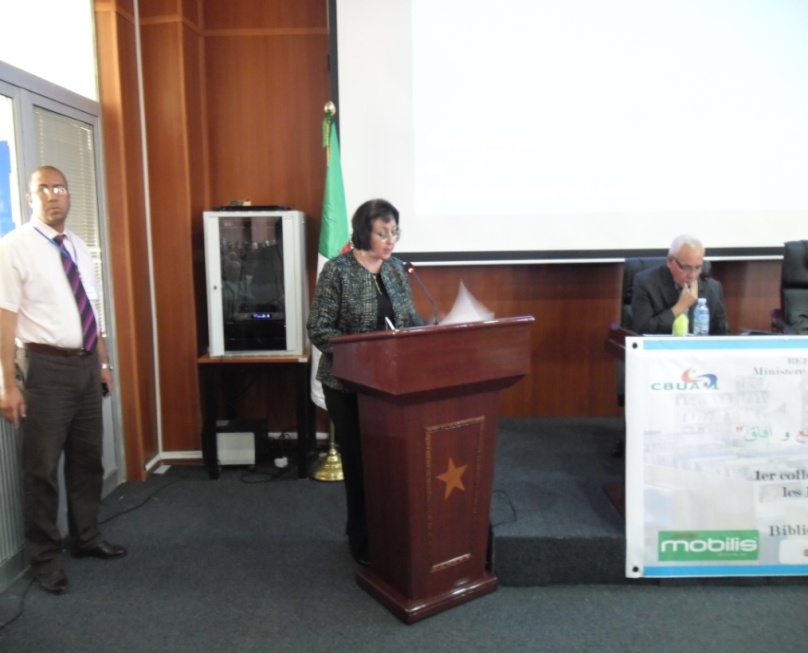 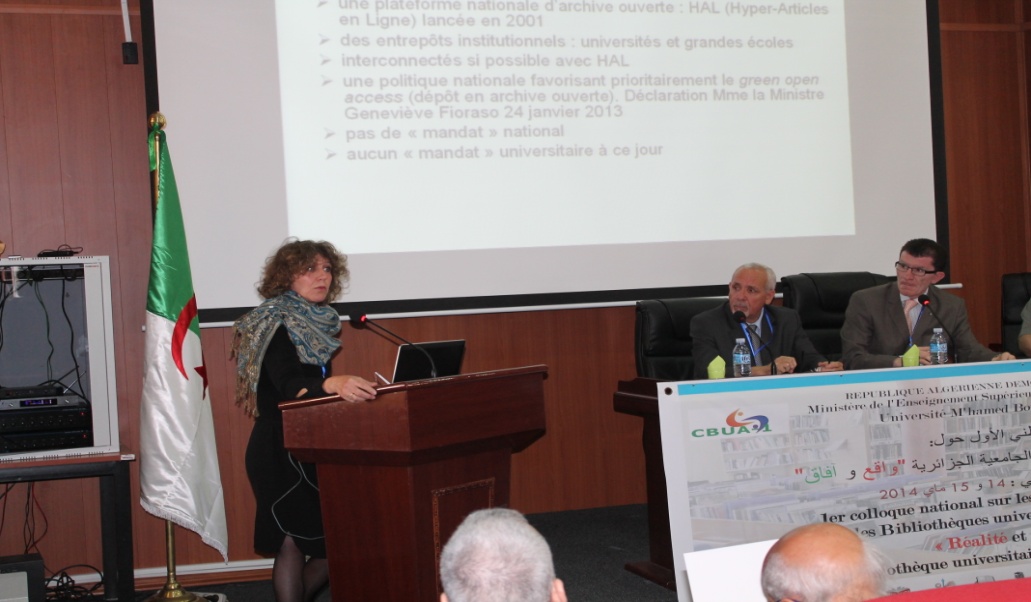 56
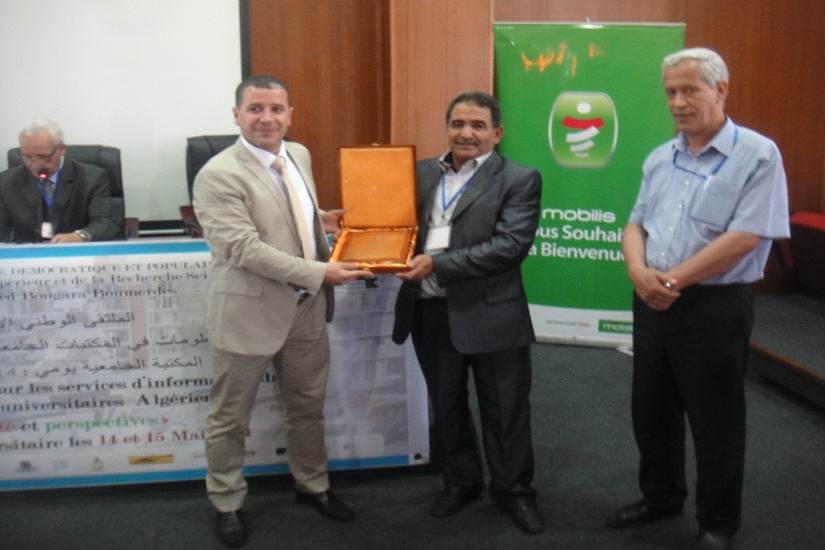 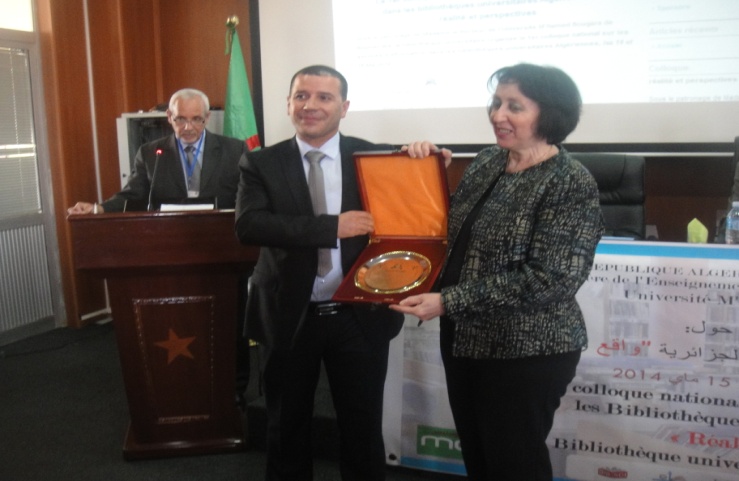 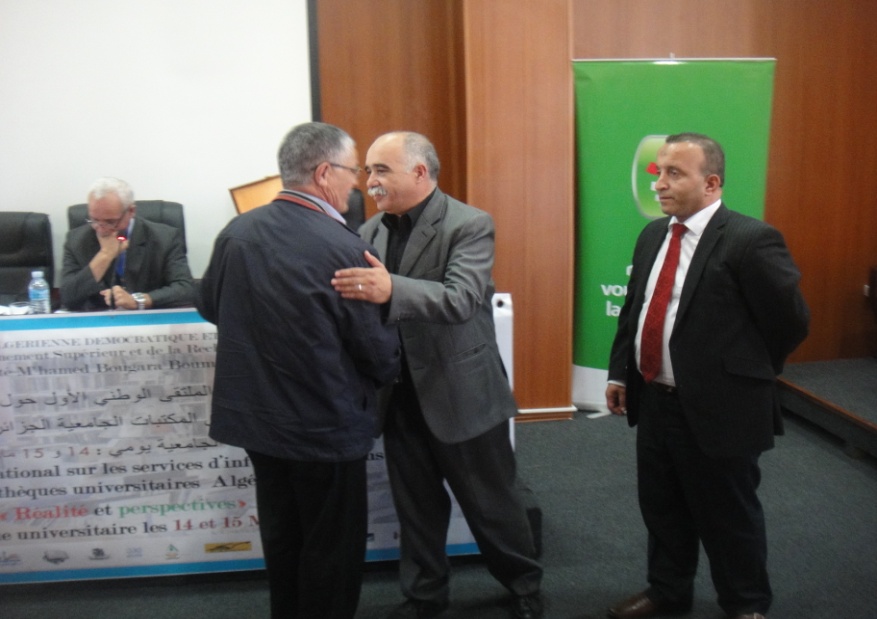 57
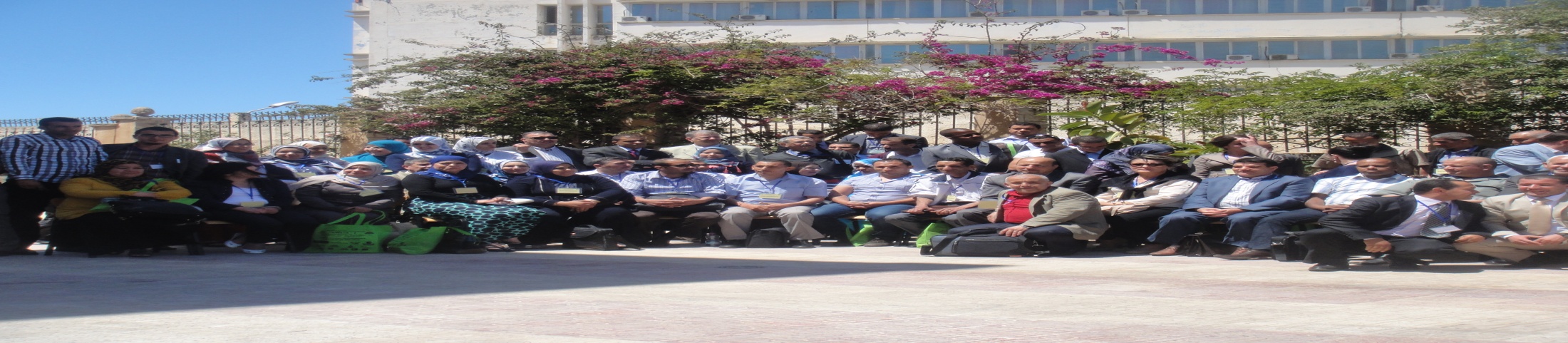 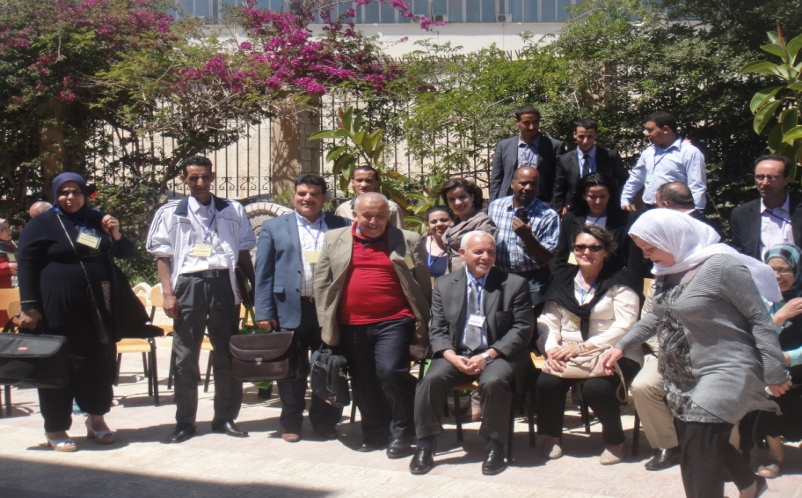 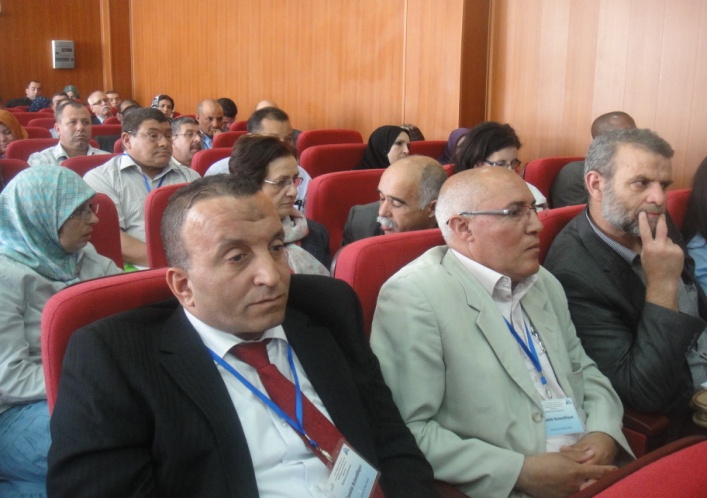 58
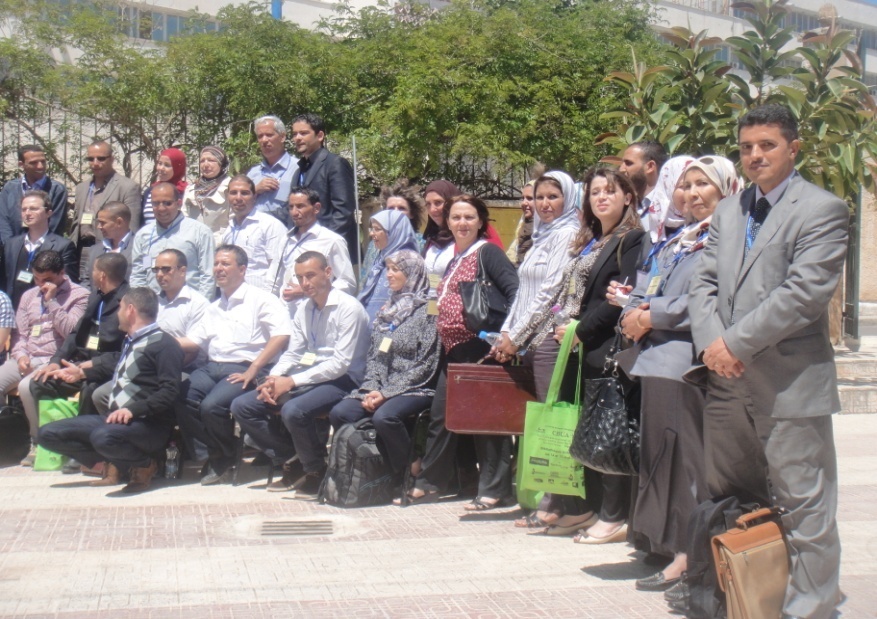 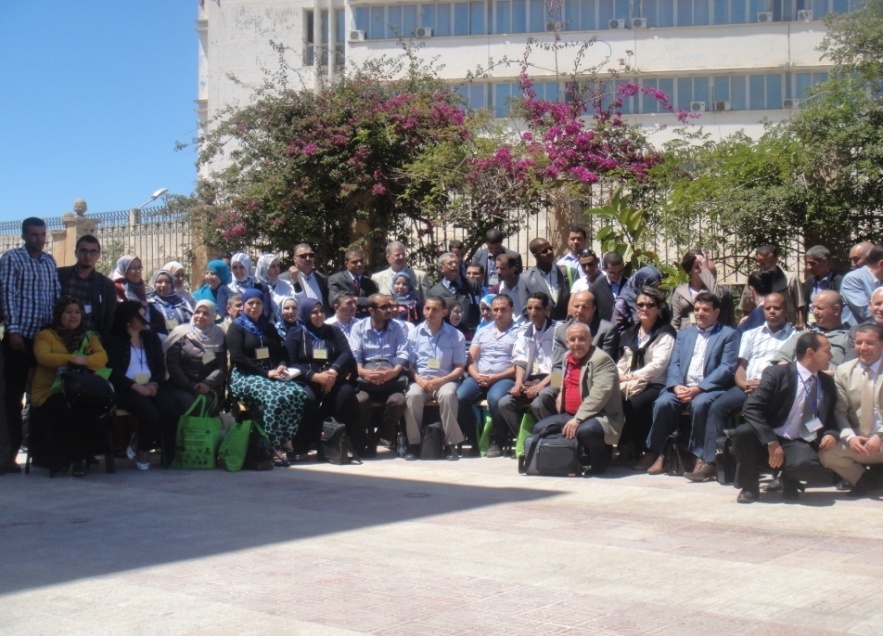 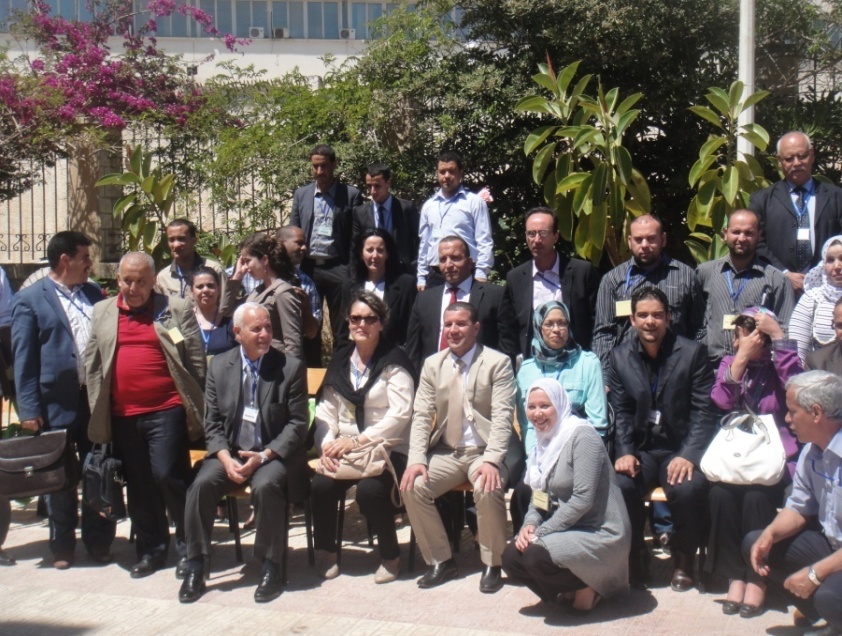 59